«Новороссийский колледж строительства и экономики»  (ГАПОУ КК «НКСЭ»)
Дисциплины: «Химия» и «Естествознание – Химия»
Тема «Основные понятия и законы химии»
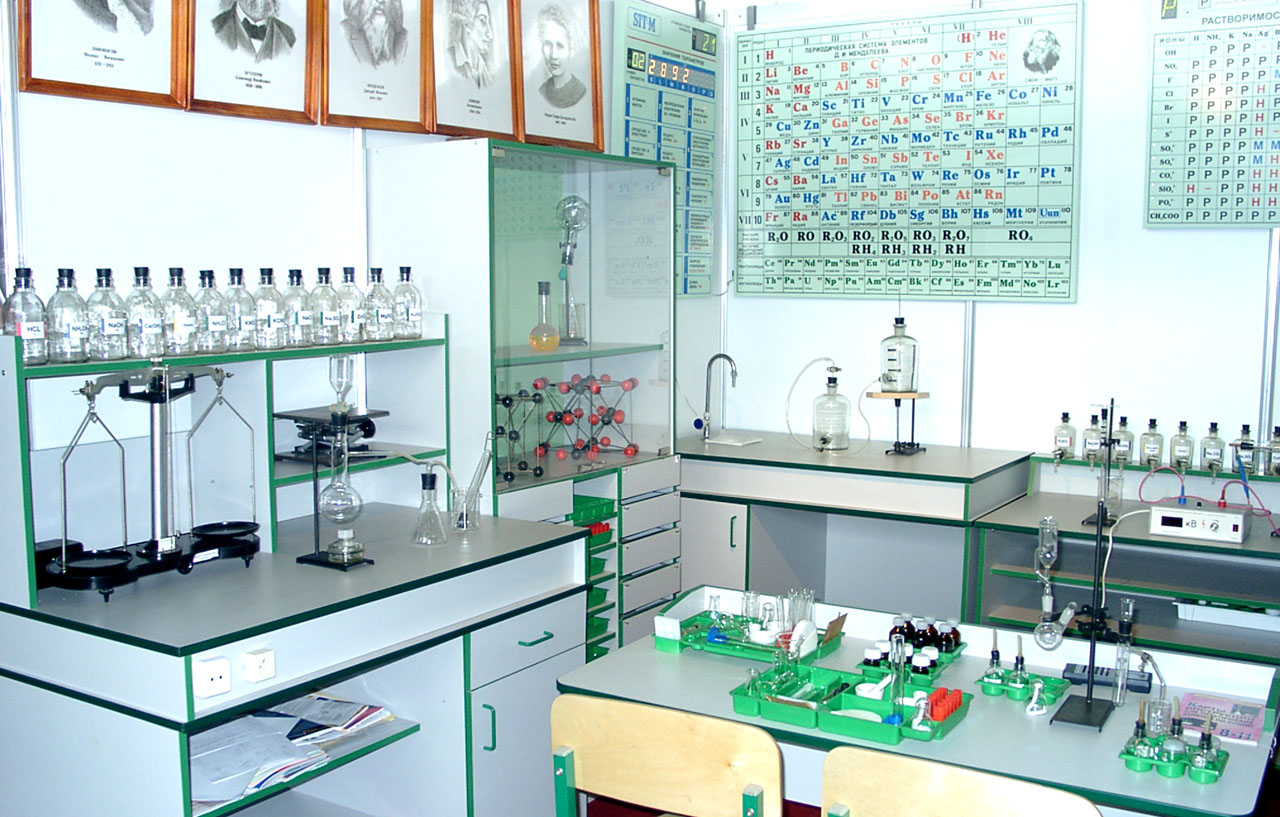 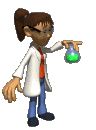 2021 г.
Материал подготовлен кандидатом технических наук Кузьминой Ириной Викторовной
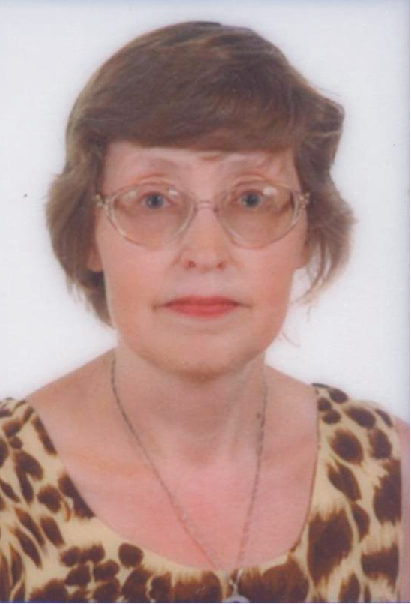 Я, Кузьмина Ирина Викторовна, кандидат технических наук с большим опытом преподавания в высшей школе, НКСЭ и на подготовительных курсах. Много знаю, люблю свой предмет, обобщила полезную для Вас информацию по дисциплинам «Химия» и «Естествознание».
Инструкция по использованию
 интерфейса
Вернуться к содержанию
Переход к тому действию, о котором гласит надпись, выделенная вишневым или желтым цветом
Справочная таблица
Вернемся к …
Esc
Для выхода из программы нажмите «Esc» на клавиатуре
Кнопки для перемещения вперед и назад по материалу занятий
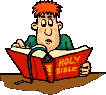 Содержание
Инструкция по использованию интерфейса
Основные понятия химии. Основные законы химии. Закон сохранения массы. Закон кратных отношений. Периодический закон. Газовые законы: Авогадро. Объемных отношений. Бойля – Мариотта. Гей-Люссака. Уравнение Менделеева-Клапейрона.
Практическая работа № 1 «Решение задач на нахождение массовой доли химических элементов в сложном веществе» (Химия). Проверим, как Вы поняли и запомнили  пройденный материал. Проверим, как Вы поняли и запомнили  пройденный материал. Проверим, как Вы поняли и запомнили  пройденный материал. Проверим, как Вы поняли и запомнили  пройденный материал.
 Вопросы и задачи для подготовки к контрольной работе. 
Использованные источники.
Основные понятия химии
Атом (в переводе с греческого: атом означает неделимый) – это наименьшая химически неделимая частица вещества, сохраняющая все его химические свойства.
Молекула  это наименьшая частица данного вещества,  способная к самостоятельному существованию и обладающая его химическими свойствами.
Атом кислорода
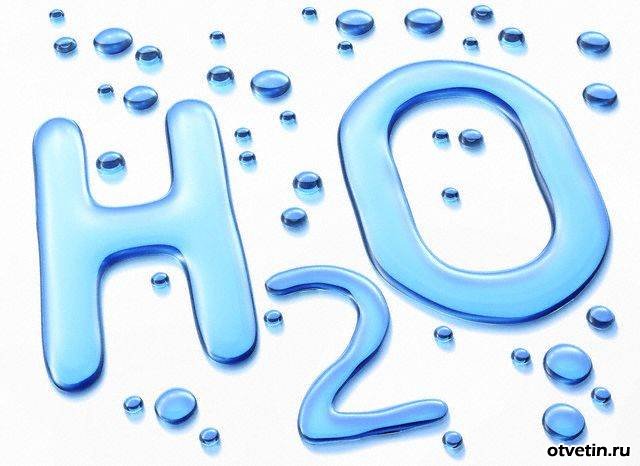 Химическая связь
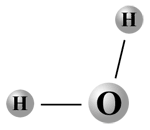 Атом водорода
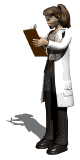 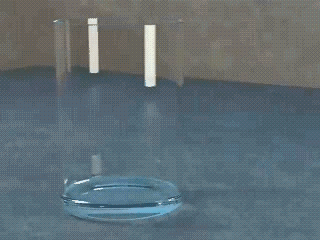 Молекулы воды
Атомы, как и молекулы, способны к самостоятельному существованию. Например, атомы водорода составляют около половины массы Солнца; из отдельных атомов состоят такие вещества, как гелий, неон, аргон и др.
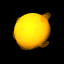 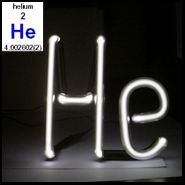 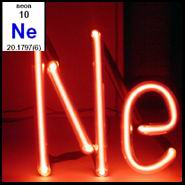 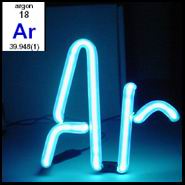 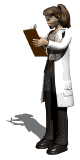 Гелий              Неон            Аргон
Химический элемент  это вид атомов, характеризующийся определенными свойствами.
Символы химических элементов были введены в 1814 г. шведским химиком Берцелиусом Й.Я..
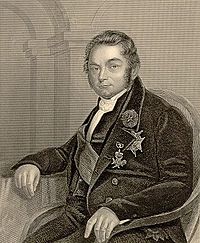 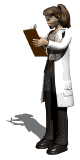 Йёнс Якоб Берцелиус
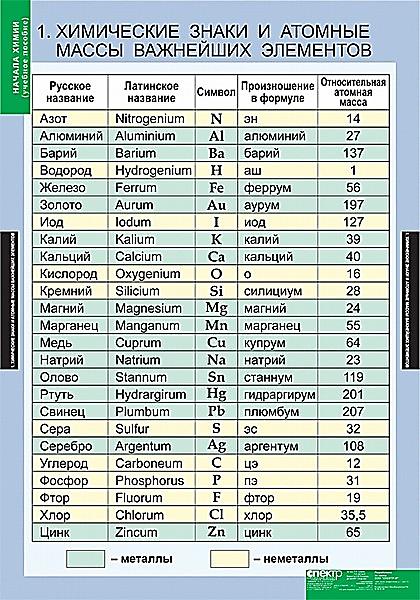 Вспомним названия химических элементов, которые чаще других используют в курсе химии.
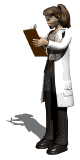 Химический элемент – понятие абстрактное, а атом – материальная, конкретная частица элемента с присущими ему параметрами: размером и массой. Так, атомы массой 24 а.е.м. и радиусом 0,128 нм составляют химический элемент магний; атомы массой 16 а.е.м. и радиусом 0,045 нм составляют другой химический элемент – кислород и т. д.
Кислород
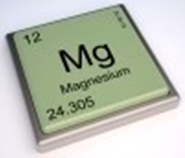 Магний
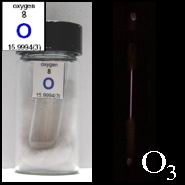 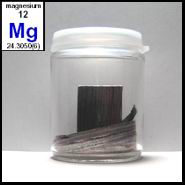 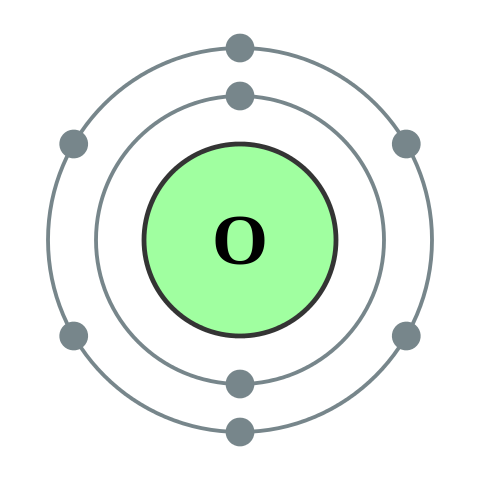 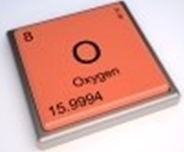 Элемент
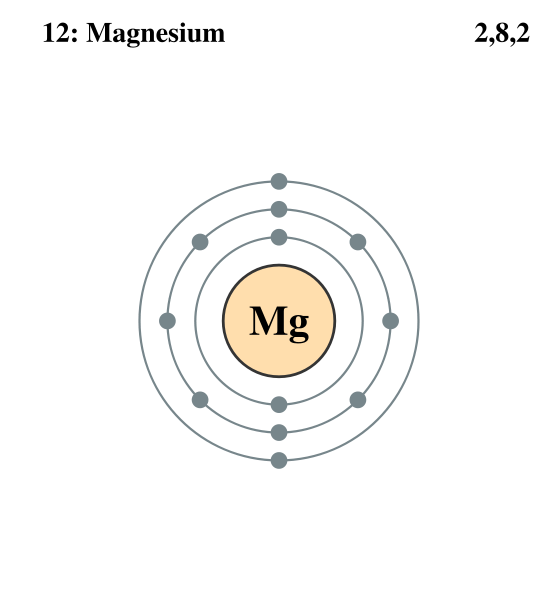 Вещество
Атом
Атом
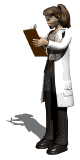 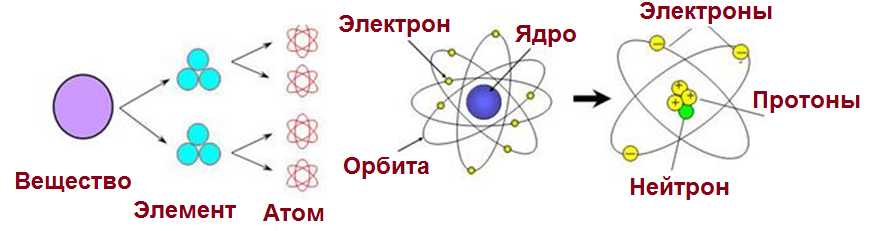 Ничтожно малому размеру атома соответствует и ничтожно малая масса. Современные методы исследования позволяют определить её с большой точностью.
Оказалось, что истинные массы атомов (mа) имеют значения от 1,67 • 10–27 до 4,27 • 10–25 кг. Например:
mа(водорода) = 1,67 • 10–24 г 
(0,000 000 000 000 000 000 000 001 67 г).
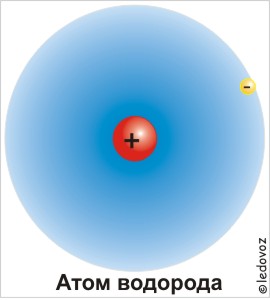 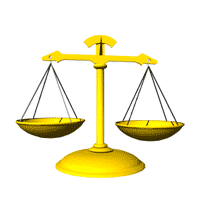 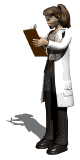 1,67 • 10–24 г
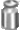 Пользоваться такими числами в повседневной практике неудобно. Поэтому вместо истинных значений масс атомов применяют относительные атомные массы.
Относительная атомная масса показывает, во сколько раз масса данного атома больше массы, принятой за эталон.
Относительную атомную массу обозначают Аr, где r – начальная буква английского слова relative, что означает относительный:
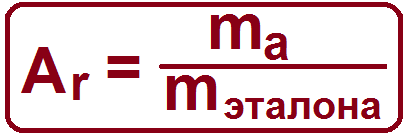 В качестве такого эталона принята 1/12 массы атома углерода.
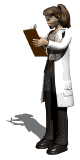 Атомная единица массы (а.е.м.) – это 1/12 массы атома углерода.
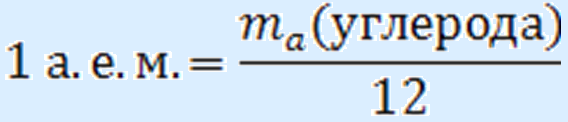 1 а.е.м. = (1,99 • 10–23 г):12 = 
= 1,66 • 10–24 г = 1,66 • 10–27 кг

В соответствии с этим относительную атомную массу атома элемента X (Аr (Х)) можно определить сравнением истинной массы атома с массой одной атомной единицы массы (1а.е.м.), т. е. вычислить по формуле:
Аr (Х) = mа(Х) : 1 а.е.м.
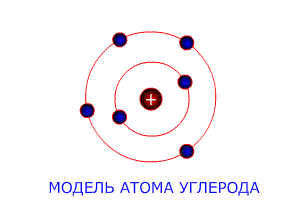 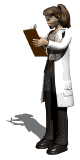 Например:
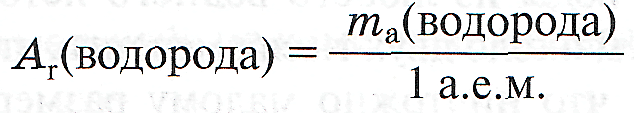 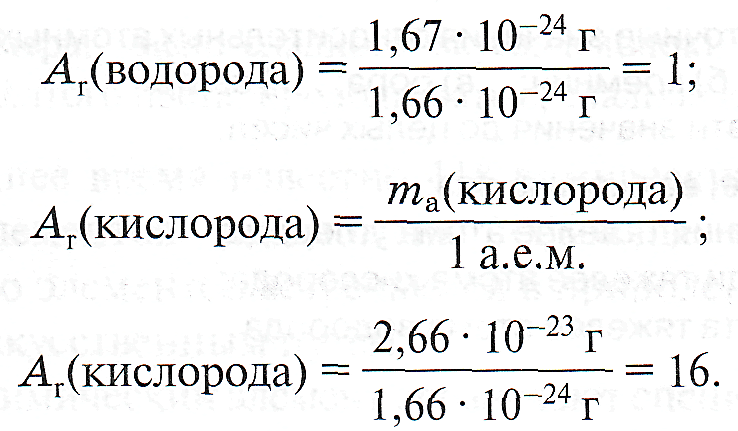 Из примеров следует, что относительная атомная масса водорода численно равна атомной единице массы, а относительная атомная масса кислорода в 16 раз превышает атомную единицу массы.
Относительная атомная масса не имеет единиц измерения, т. е. это безразмерная величина.
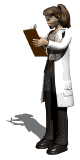 Относительная молекулярная масса (Мr) – величина, равная отношению средней массы  молекулы вещества к 1/12 массы углерода 12C. 
Ar и Мr – безразмерные величины.
Например:   Мr  (H2SO4) = 1 . 2 +32 . 1 + 16  . 4 = 98
Количество вещества  это число структурных единиц (атомов, молекул, ионов, электронов и др.), образующих это вещество.
Единицей измерения количества вещества является моль ( или n).
Моль ( – читается «ню») – количество вещества, содержащее столько молекул, атомов, ионов, электронов и других структурных единиц, сколько содержится атомов в 12 г изотопа углерода  12C.
Молярная масса (M) – величина, равная отношению массы вещества к количеству вещества, выражается в кг/моль или г /моль.
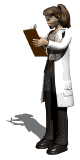 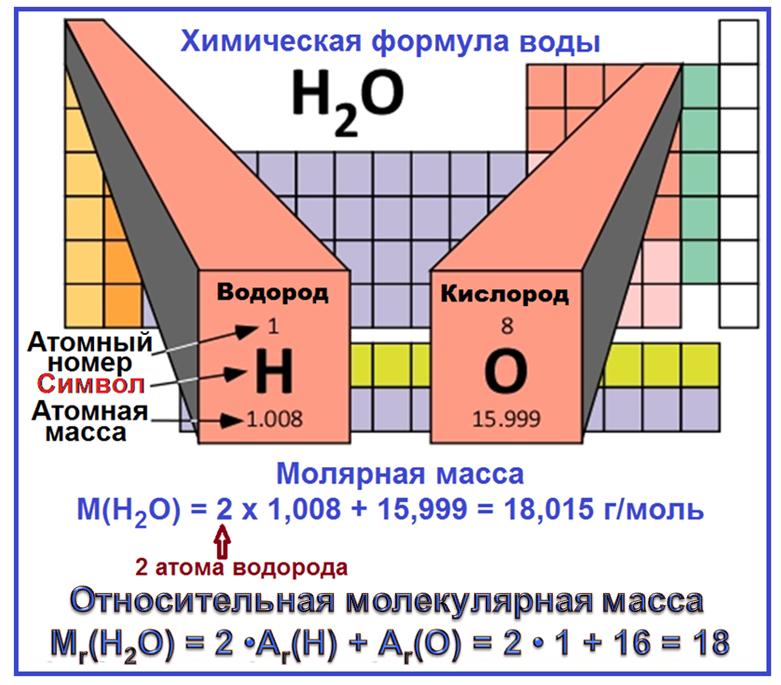 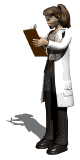 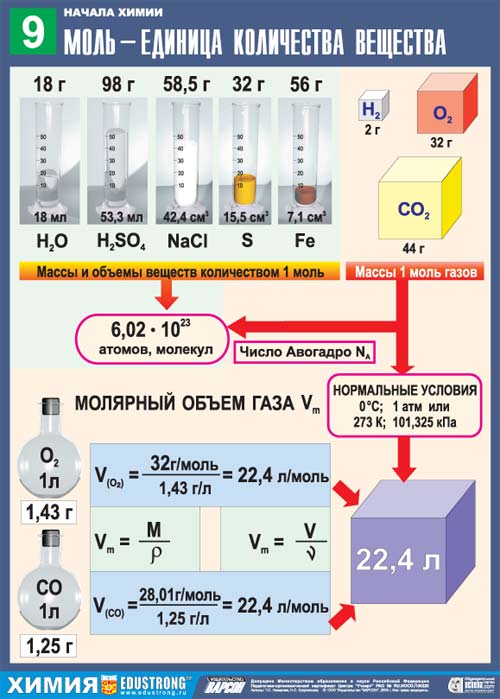 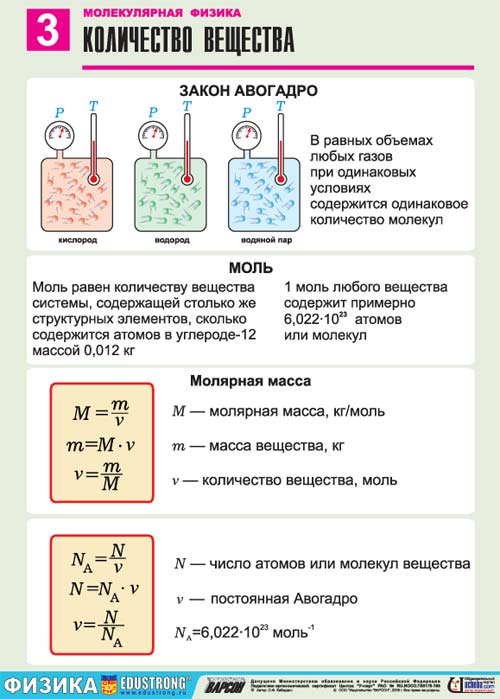 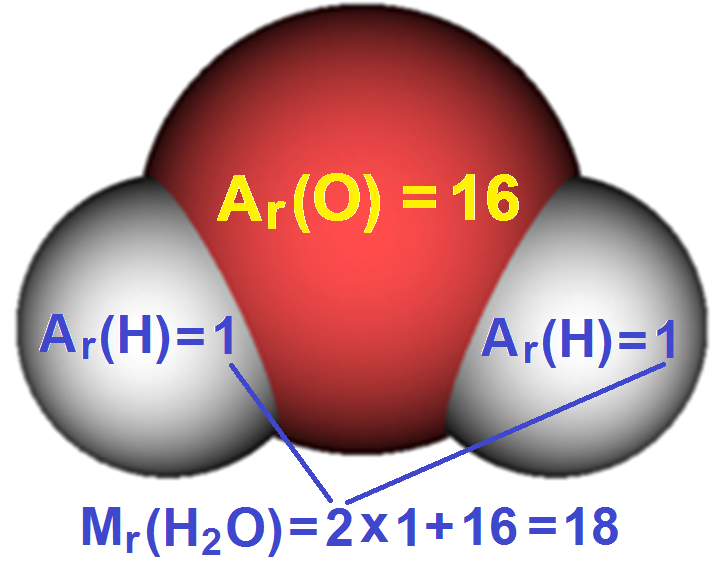 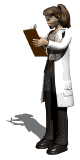 Сделаем запись в тетради.
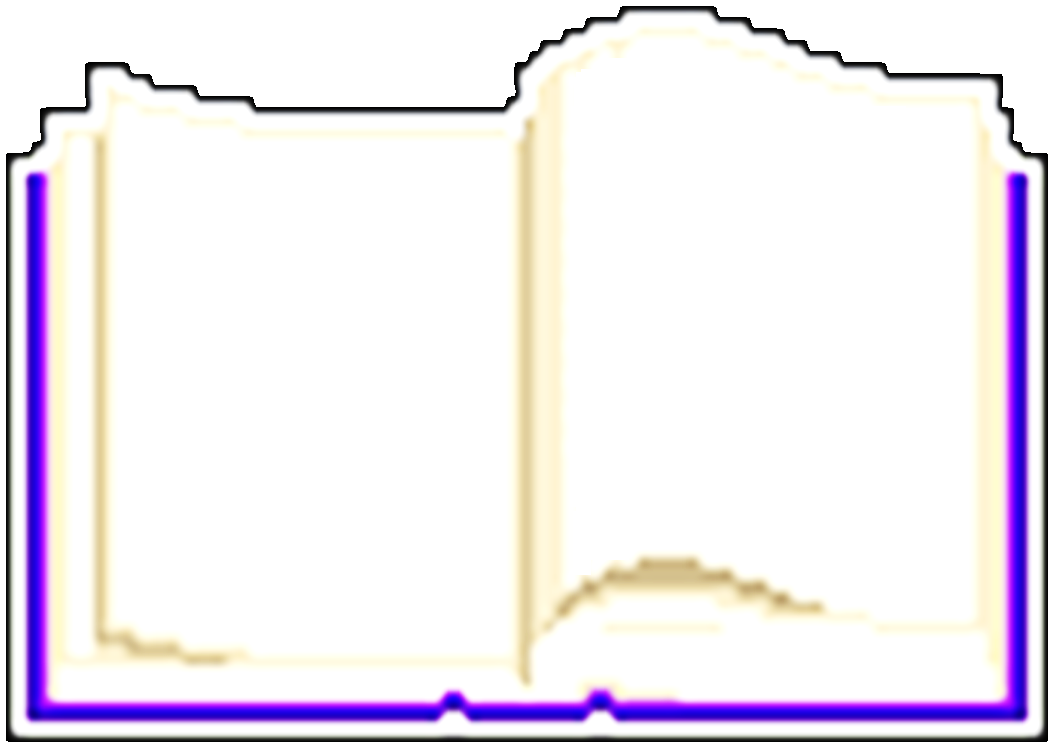 Относительная атомная масса (Аr) показывает, во сколько раз масса данного атома больше массы, принятой за эталон.
Атомы – это мельчайшие химичес-ки неделимые частицы вещества.
Молекула – это мельчайшая частица вещества, обладающая химическими свойства-ми данного вещества и состоящая из атомов, соединённых между собой химическими связями.
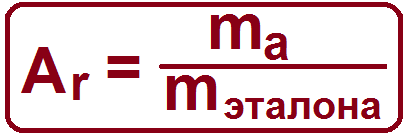 В качестве такого эталона принята 1/12 массы атома углерода.
Сделаем запись в тетради.
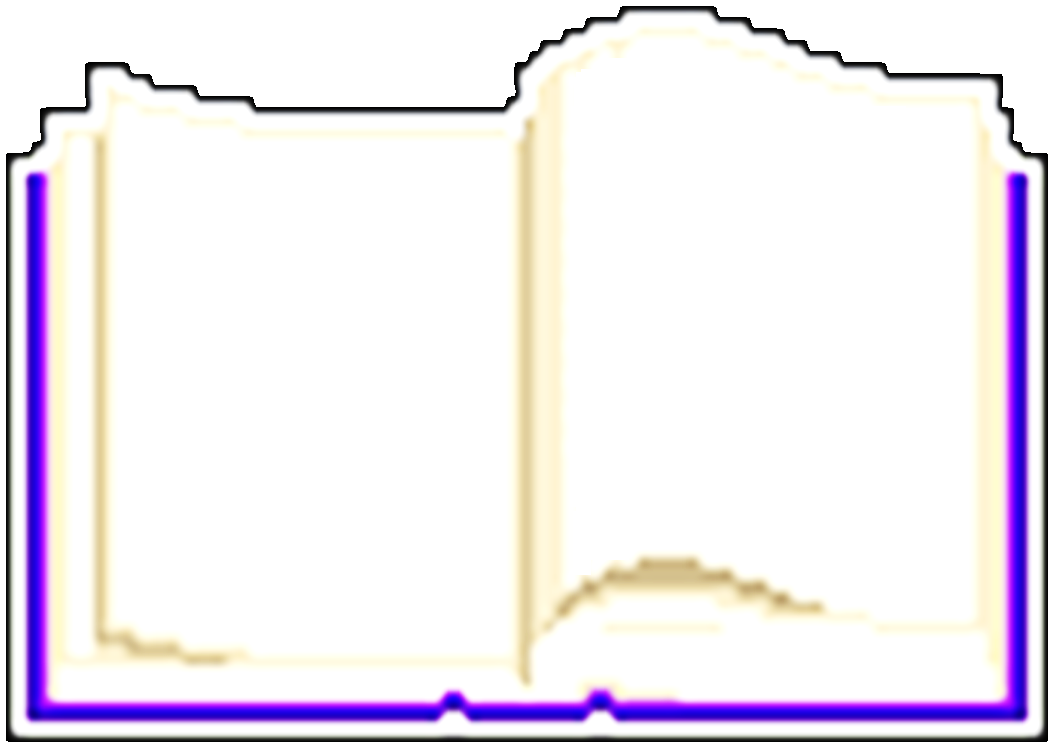 Атомная единица массы (а.е.м.) – это 1/12 массы атома углерода.
Истинные массы атомов (mа) имеют значения от 1,67 • 10–27 до 4,27 • 10–25 кг.
Сделаем запись в тетради.
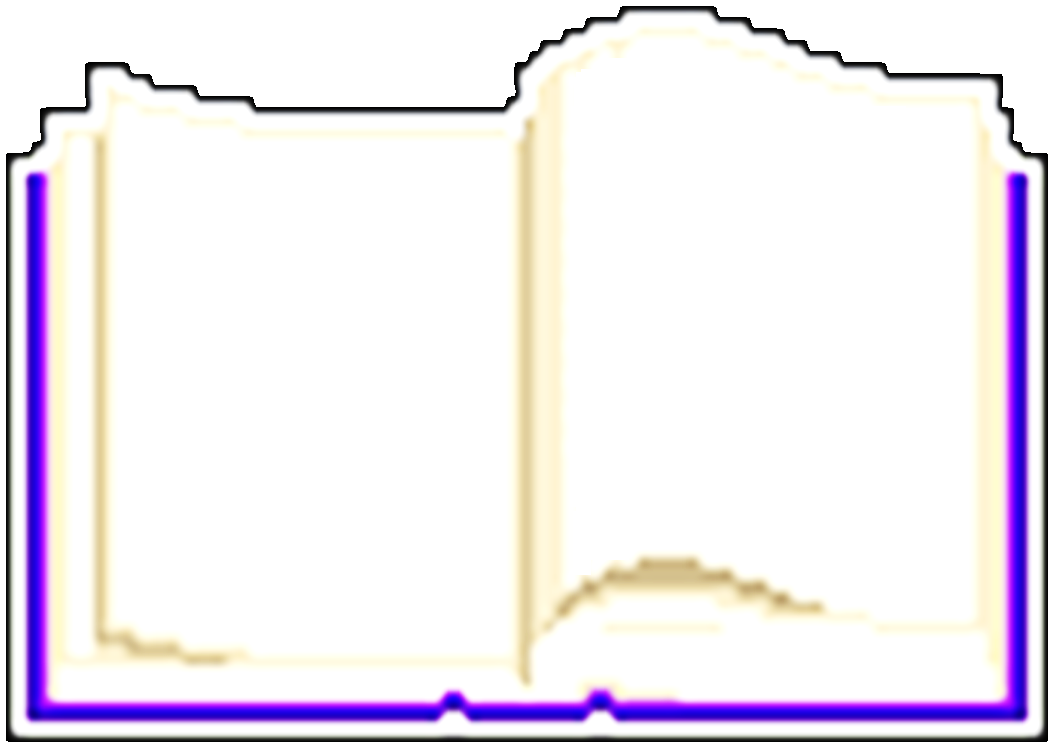 Количество вещества  это число структурных единиц (атомов, молекул, ионов, электронов и др.), образующих это вещество.
Моль ( – читается ню) – количество вещества, содержащее столько молекул, ато-мов, ионов, электронов и других структурных единиц, сколько содер-жится атомов в 12 г изотопа углерода  12C.
Вид атомов, харак-теризующихся опреде-лённой совокупностью свойств, называют химическим элементом.
Химический элемент – понятие абстрактное, а атом – материальная, конкретная частица элемента с присущими ему параметрами: раз-мером и массой.
Основные законы химии
Закон сохранения массы
(Ломоносова-Лавуазье)
Закон сохранения массы – закон физики, согласно которому масса физической системы сохраняется при всех природных и искусственных процессах.
Закон сохранения массы – закон химии, согласно которому масса веществ, вступивших в химическую реакцию равна массе веществ, образовавшихся в результате реакции.
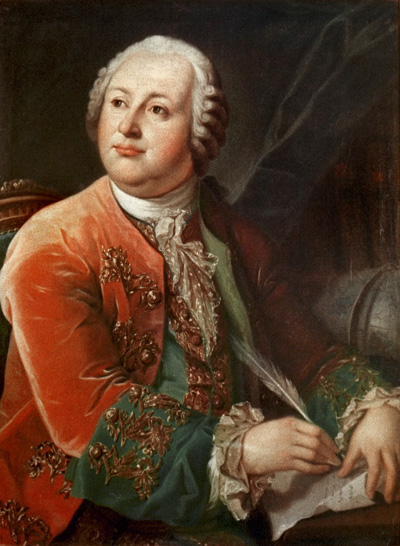 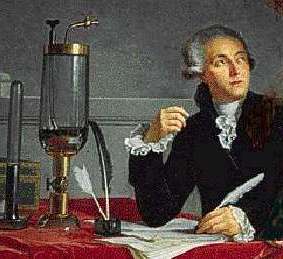 Михаил Васильевич Ломоносов
Антуан Лоран Лавуазье
К списку законов
Более привычная формулировка закона сохранения массы (Ломоносова-Лавуазье): масса веществ, вступивших в реакцию, равна массе веществ, полученных в результате реакции.
На основе данного закона производят расстановку коэффициентов в уравнениях, расчеты по уравнениям масс и зарядов.
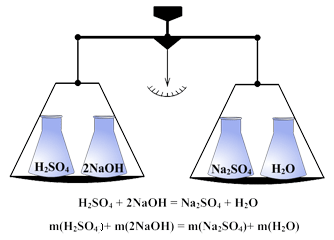 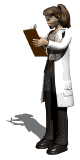 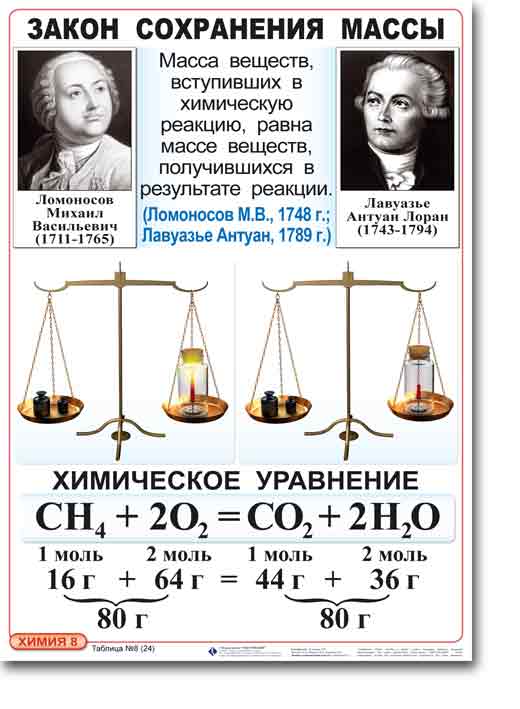 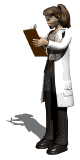 Закон постоянства состава вещества
(Пруста – Бертолле)
Каждое химически чистое вещество имеет постоянный качественный и количественный состав независимо от способа его получения.
Закон применим к соединениям с ковалентными связями (большинство органических соединений, неорганические кислоты, газы и т. д.)
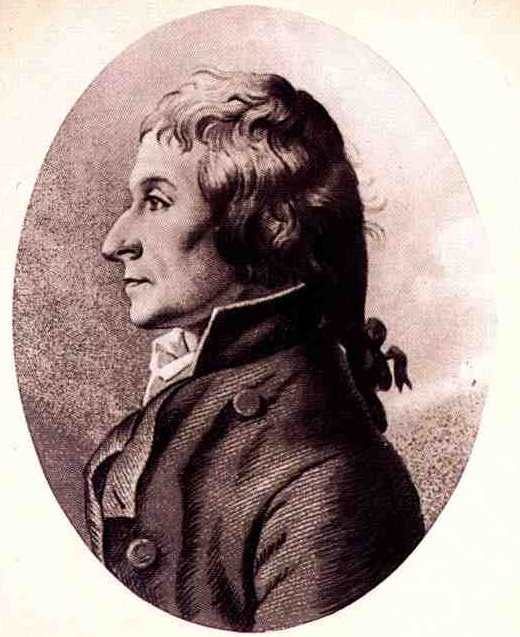 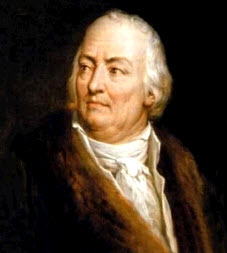 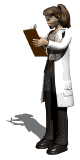 Жозеф Луи Пруст
Клод Луи Бертолле
К списку законов
Например: Оксид кальция можно получить двумя способами:
а) 2Ca + O2 = 2CaO
б) CaCO3  t CaO + CO2
2Ca + O2 → 2CaO
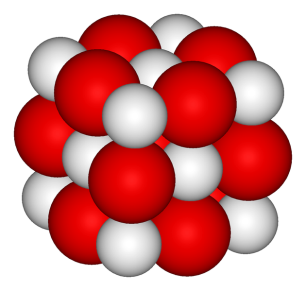 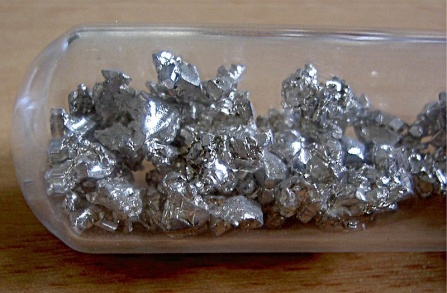 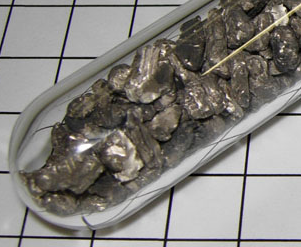 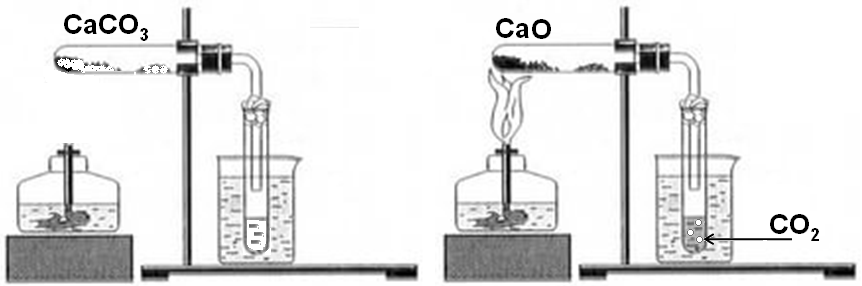 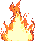 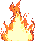 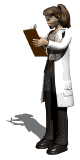 CaCO3  t CaO + CO2 
В настоящее время наряду с соединениями постоянного состава известны соединения переменного состава. Они встречаются среди веществ, имеющих кристаллическую структуру: оксиды (Э2Оn), гидриды (ЭН и ЭН2), сульфиды (Э2Sn), нитриды (Э3Nn), карбиды (Э4Cn), силициды (Э4Sin)  и др. Состав данных соединений зависит от условий их получения. Например, оксид ванадия (II) в зависимости от условий получения имеет состав от VO0,9  до  VO1,3.
Современная формулировка закона постоянст-ва состава вещества: состав соединений молекулярной структуры (то есть состоящих из молекул) является постоянным независимо от способа получения; состав соединений с немолекулярной структурой (с атомной, ионной, металлической решеткой) не является постоянным и зависит от условий получения.
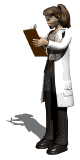 Сделаем запись в тетради.
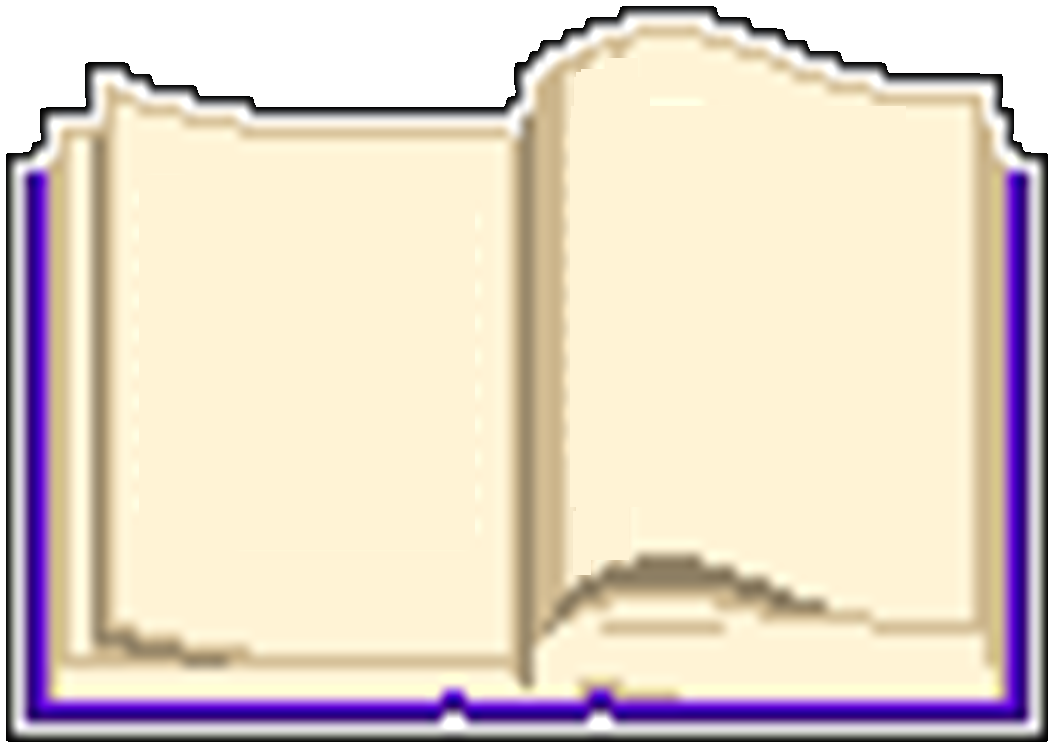 Закон постоянства состава вещества: состав соединений молекулярной структуры (то есть состоящих из молекул) является постоянным независимо от способа получения; состав соединений с немолекулярной структурой (с атомной, ионной, металлической решеткой) не является постоянным и зависит от условий получения
Закон сохранения массы (Ломоносова-Лавуазье): масса веществ, вступивших в реакцию, равна массе веществ, полученных в результате реакции.
Закон кратных отношений
(Дальтона)
Закон кратных отношений:  если один и тот же элемент образует несколько соединений с другим элементом, то на одну и ту же массовую часть первого элемента будут приходиться такие массовые части второго, которые относятся друг к другу как небольшие целые числа.
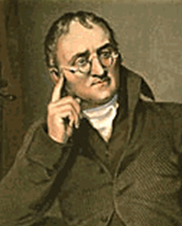 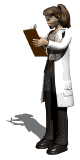 Джон Дальтон
 (1766-1844)
К списку законов
Состав оксидов азота (в процентах по массе) выражается следующими числами:
Разделив числа нижней строки на 0,57, видим, что они относятся как 1:2:3:4:5.
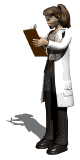 Периодический закон Д. И. Менделеева
Свойства химических элементов, а также формы и свойства соединений элементов находятся в периодической зависимости от величины заряда атомных ядер.
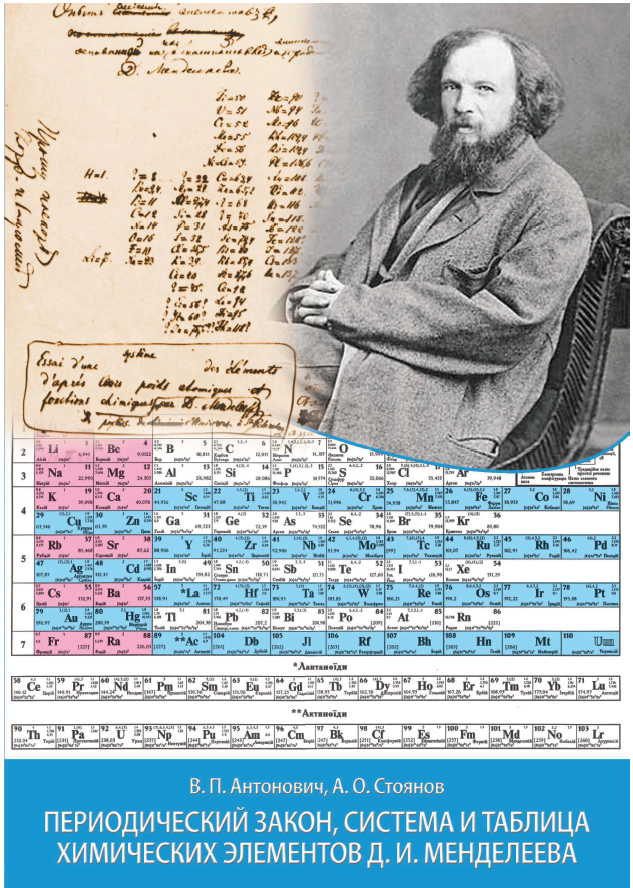 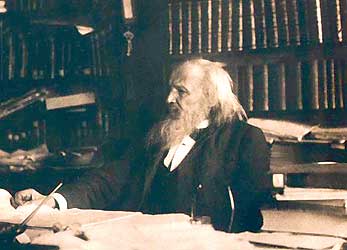 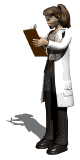 К списку законов
Сделаем запись в тетради.
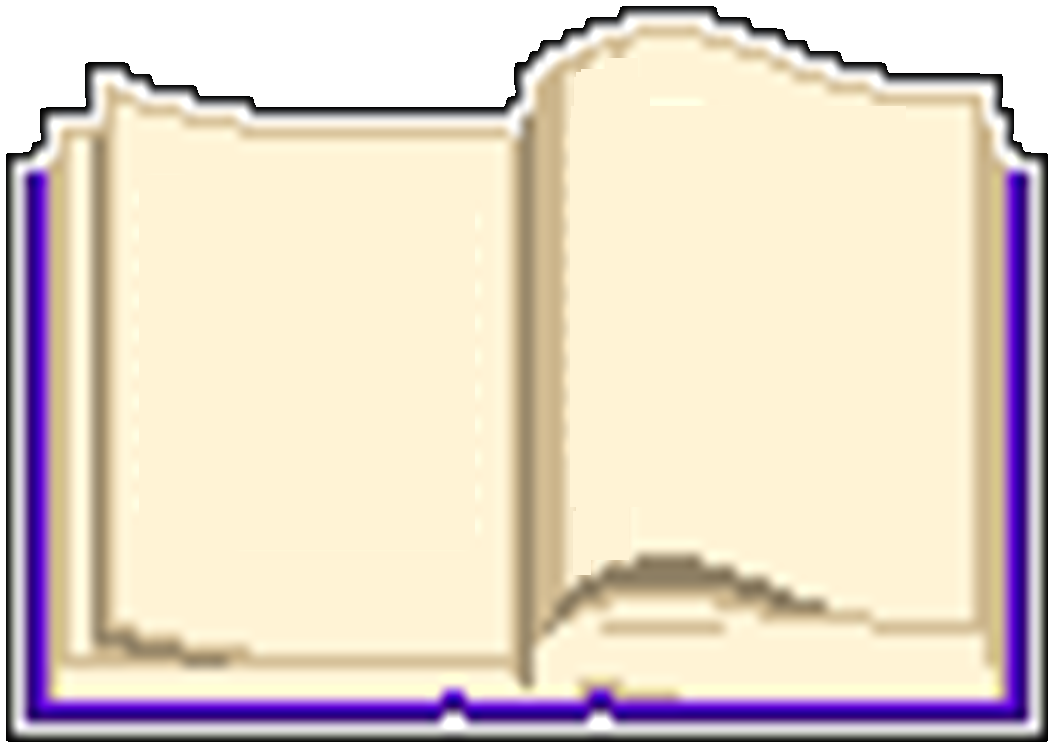 Периодический закон Д.И. Менделеева: свойства химических элементов, а также формы и свойства соединений элементов находятся в периоди-ческой зависимости от величины заряда атомных ядер.
Закон кратных отношений:  если один и тот же элемент образует несколько соединений с другим элементом, то на одну и ту же массовую часть первого элемента будут приходиться такие массовые части второго, которые относятся друг к другу как небольшие целые числа.
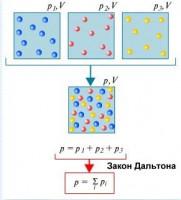 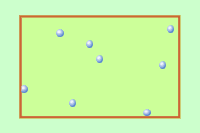 Газовые законы
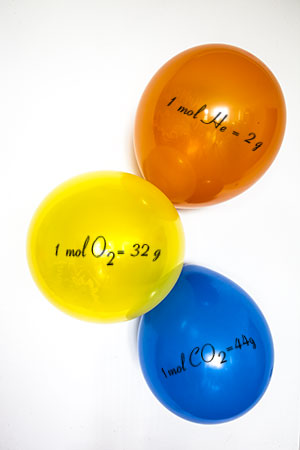 К списку законов
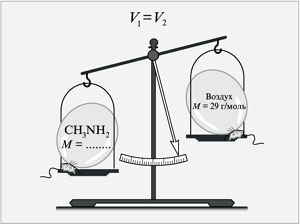 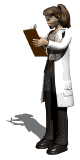 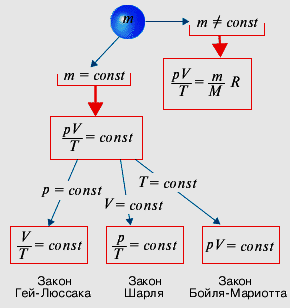 m
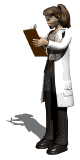 Объединенный газовый закон
Закон Авогадро
А. Авогадро (1811 г.), С. Канниццаро (1858 г.)
Закон Авогадро: в равных объемах различных газов при одинаковых условиях содержится одинаковое число молекул.
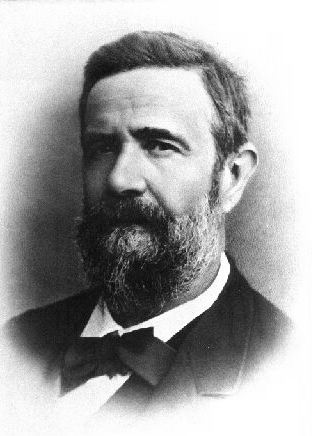 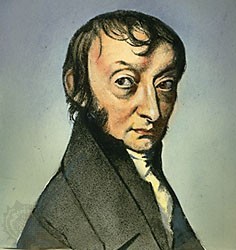 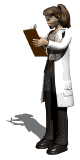 Станислао Канниццаро
Амедео  Авогадро
К списку законов
Из закона  Авогадро следует: 
а) одинаковое число молекул разных газов при одинаковых условиях занимают один и тот же объем;
б) один  моль любого газа (молярный объем Vm) при нормальных условиях (н. у.) составляет 22,4 л/моль.
Н. у. : То = 273 К, Ро = 101,3 кПа.
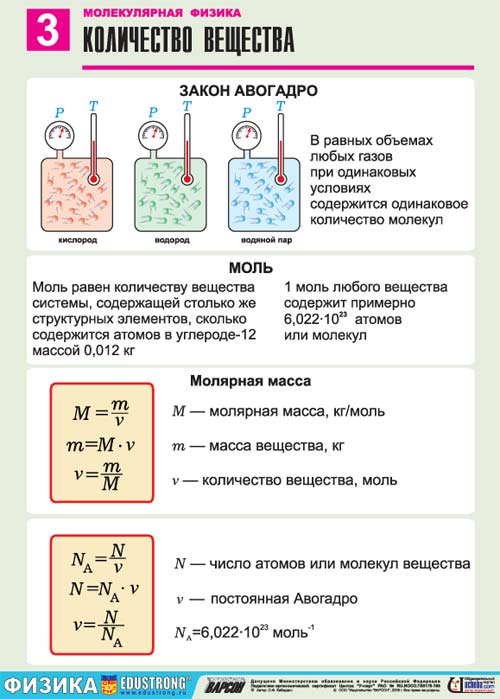 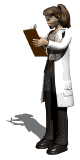 Зная массу одного атома углерода (1,993.10–26  кг), можно вычислить число атомов NA в 0,012 кг углерода: 
NA = 0,012/(1,993 . 10–26 ) = 6,02 . 1023  моль –1.
Это число называется постоянной  Авогадро. Оно показывает число структурных единиц в моле любого вещества.
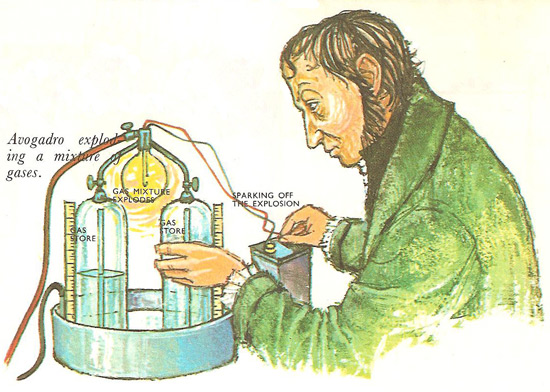 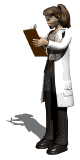 Амедео Авогадро 
(1776 – 1856), профессор физики в Турине
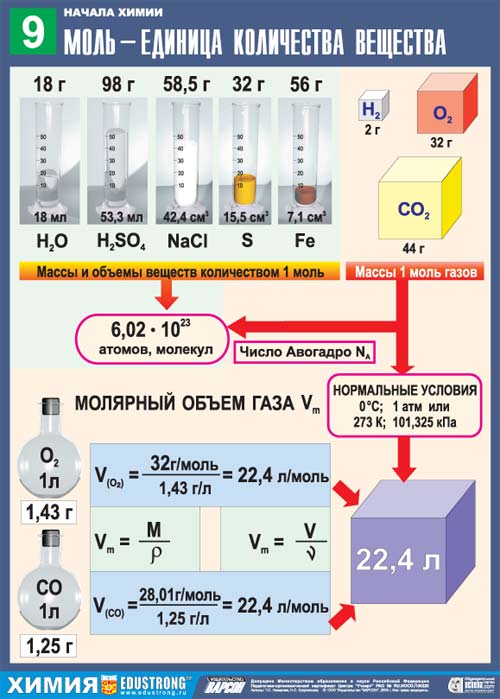 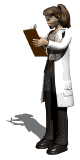 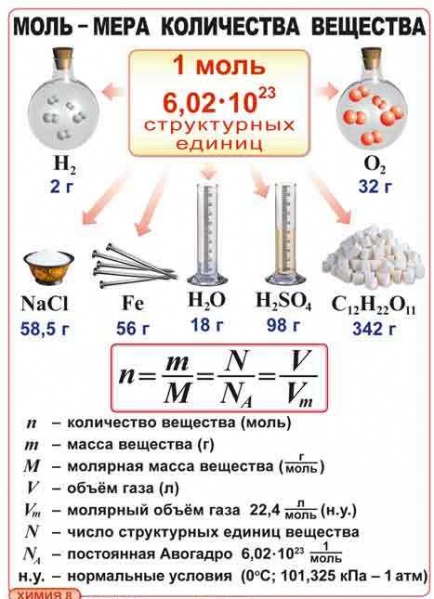 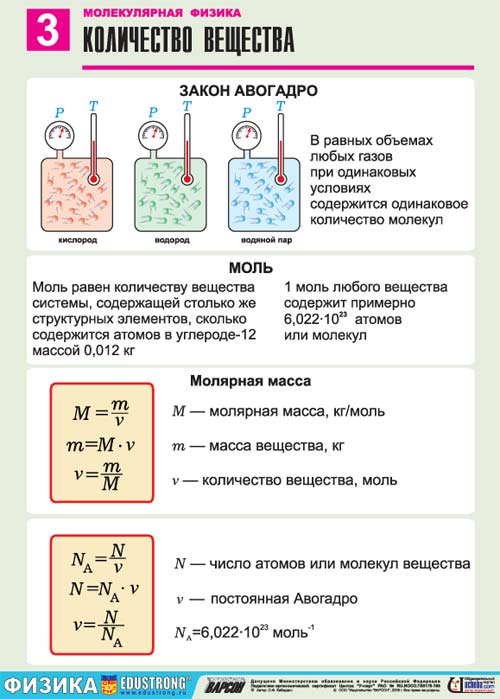 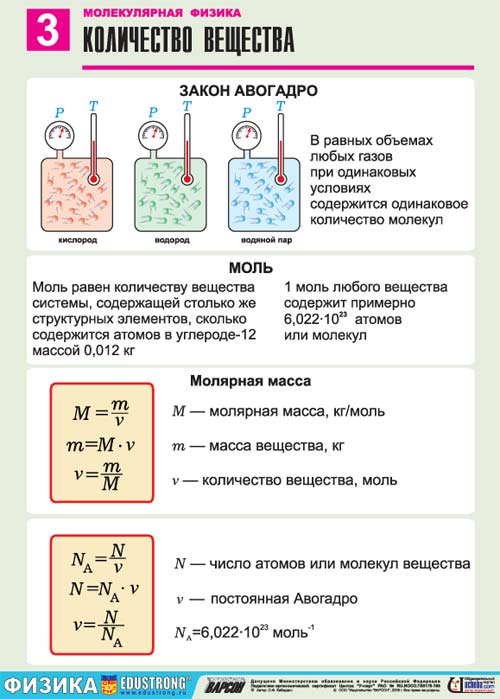 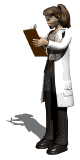 Сделаем запись в тетради.
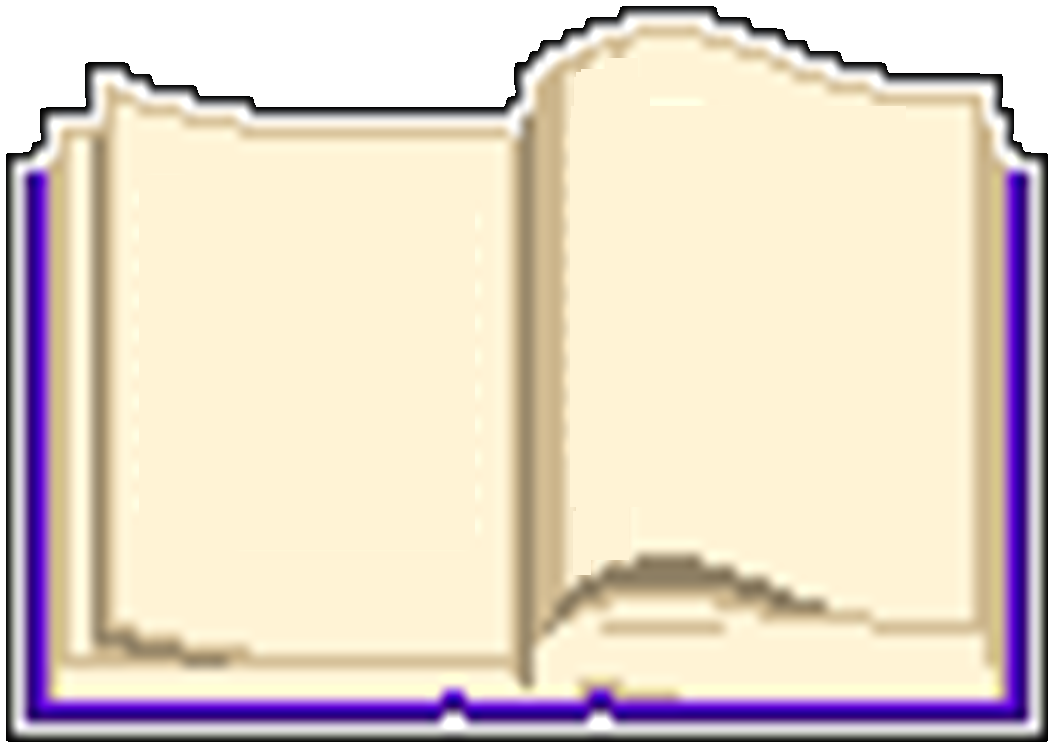 Из закона  Авогадро следует: 
одинаковое число молекул разных газов при одинаковых условиях занимают один и тот же объем;
один  моль любого газа (молярный объем Vm) при нормальных условиях (н. у.) составляет 22,4 л/моль.
Закон Авогадро: в равных объемах различных газов при одинаковых условиях содержится одинаковое число молекул.

Н. у.: То = 273 К = 0 оC, 
Ро = 101,3 кПа.
Сделаем запись в тетради.
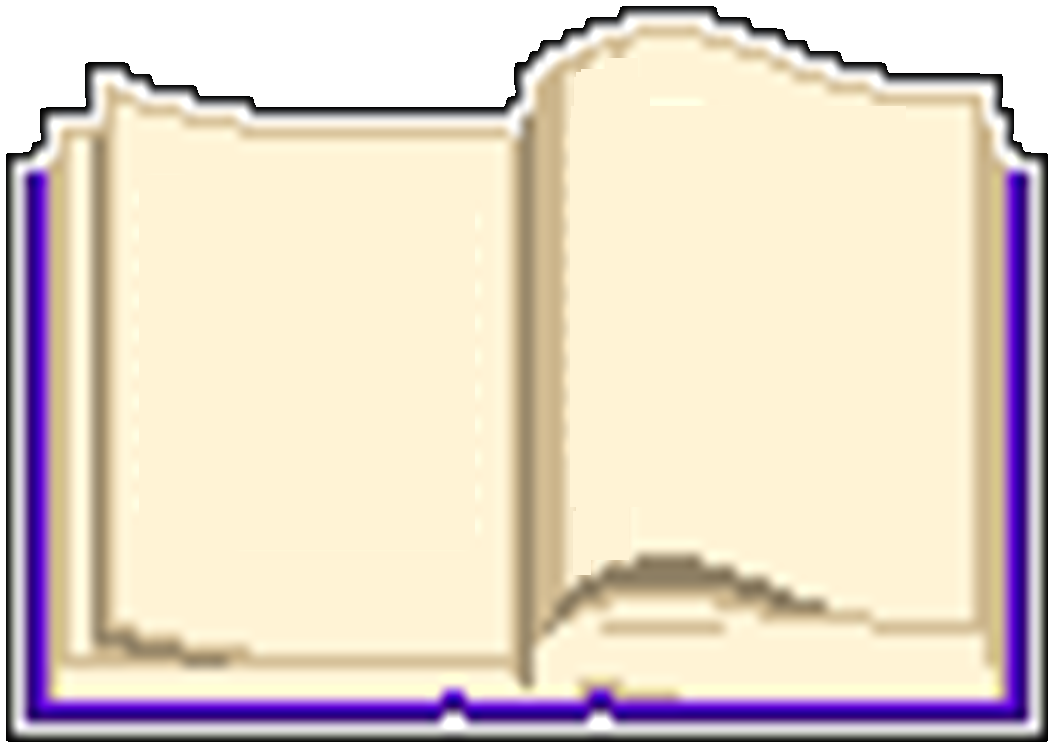 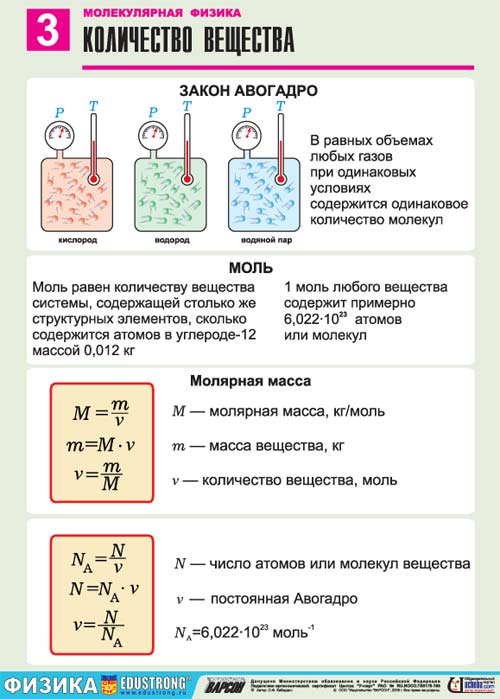 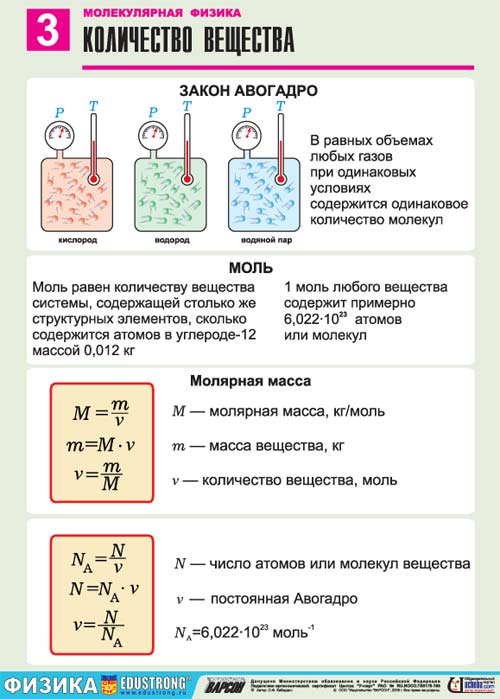 Сделаем запись в тетради.
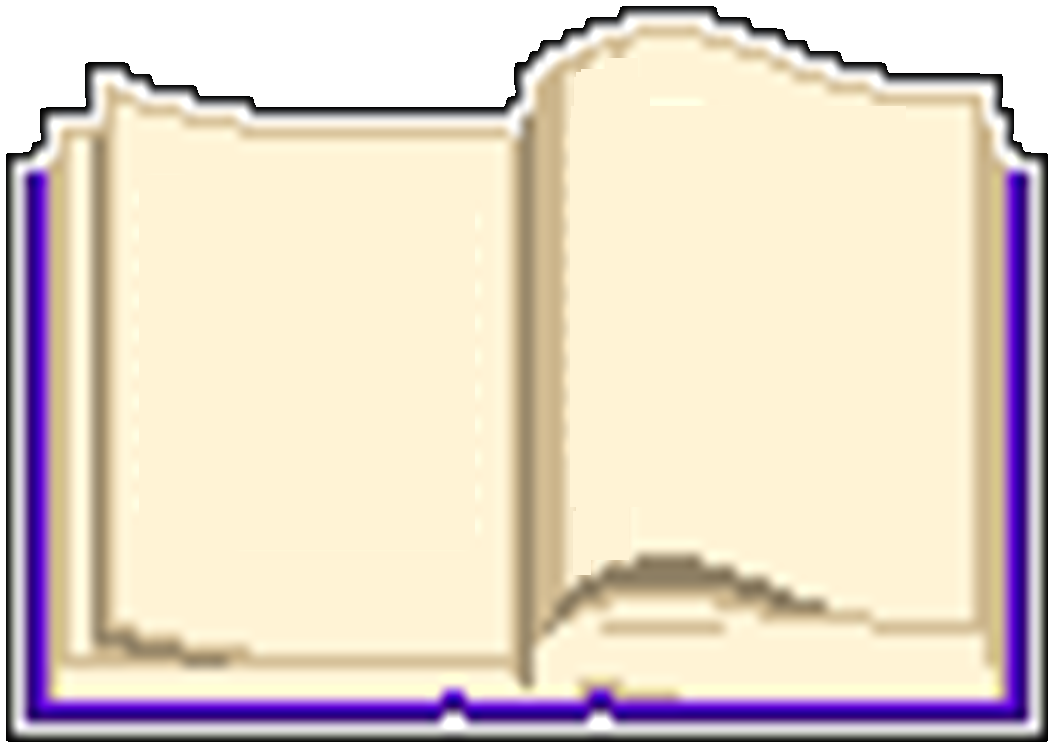 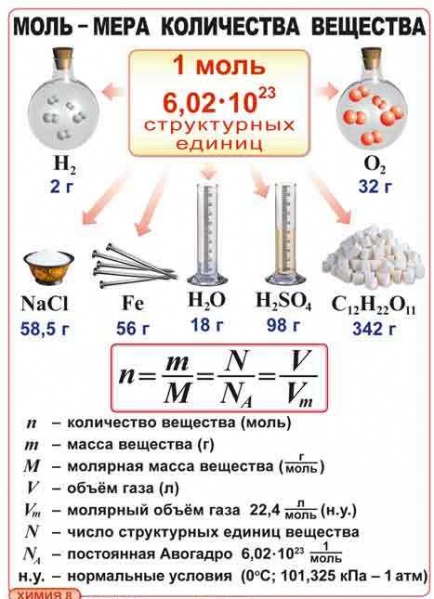 Закон простых объемных отношений
(Гей-Люссака)
При равных условиях объемы газов, вступающих в реакцию, относятся друг к другу и к объемам газообразных продуктов реакции как целые числа.
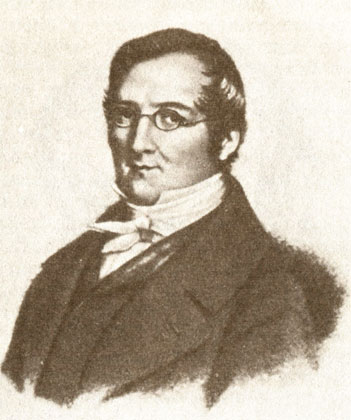 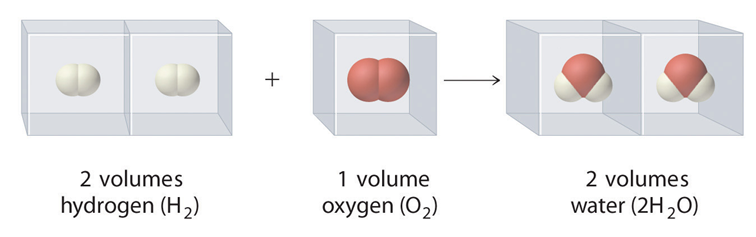 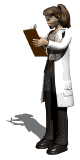 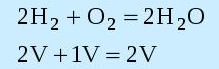 Жозеф Луи Гей-Люссак
К списку законов
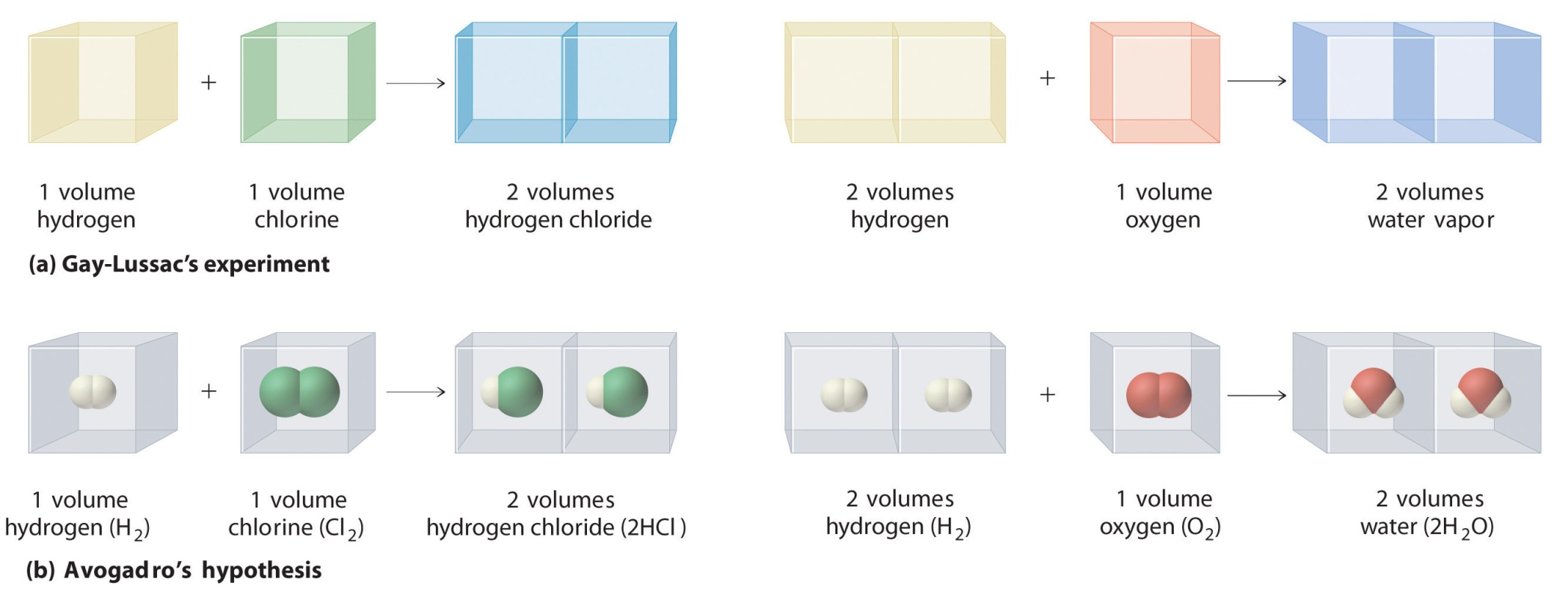 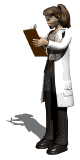 Сделаем запись в тетради.
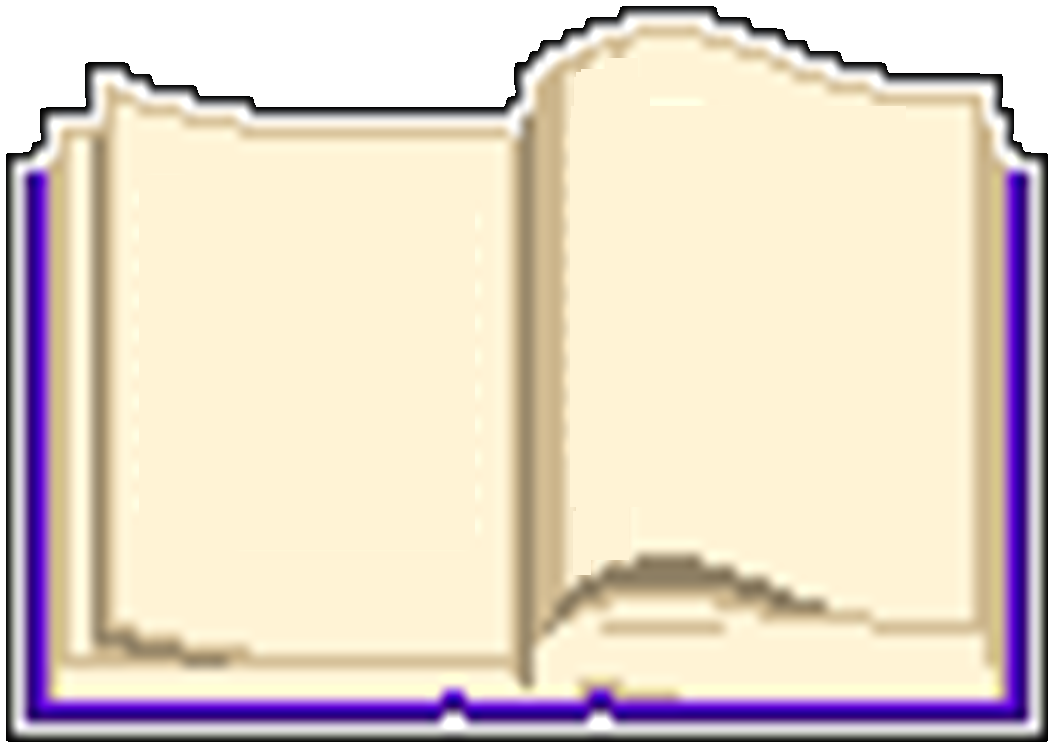 Закон простых объемных отношений (Гей-Люссака): при равных условиях объемы газов, вступающих в реакцию, относятся друг к другу и к объемам газообразных продуктов реакции как целые числа.
Закон Бойля – Мариотта
Закон Бойля – Мариотта:  для газа данной массы при постоянной температуре произведение давления газа на его объем постоянно:
PV = const при T = const
Этот закон экспериментально был открыт английским ученым Робертом Бойлем (1627–1691) и несколько позже французским ученым Эдмом Мариоттом (1620 – 1684).
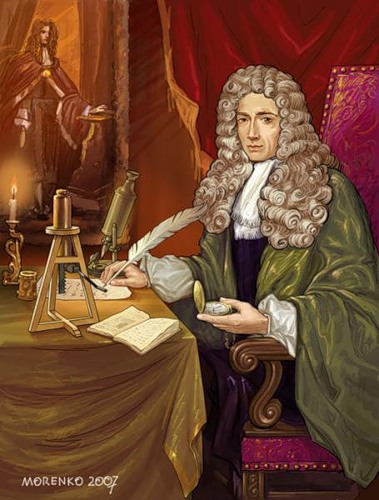 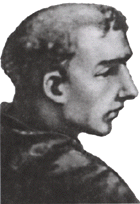 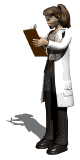 К списку законов
Роберт Бойль
Эдм Марио́тт
Закон Бойля – Мариотта справедлив обычно для любых газов, а также и для их смесей, например для воздуха. Лишь при давлениях, в несколько сотен раз больших атмосферного, отклонения от этого закона становятся существенными.
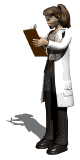 Закон Гей-Люссака
Для газа данной массы при постоянном давлении отношение объема к температуре постоянно:
V/T =const при P = const.   
Этот закон был установлен экспериментально в 1802 г. французским ученым Ж. Гей-Люссаком (1778–1850).
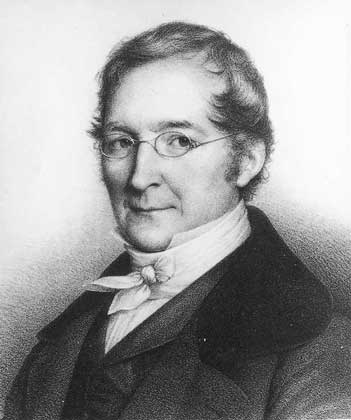 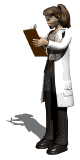 Жозеф Луи Гей-Люссак
К списку законов
Уравнение состояния идеального газа. В законах Бойля-Мариотта и Гей-Люссака имеется связь двух термодинамических параметров при фиксированном третьем:
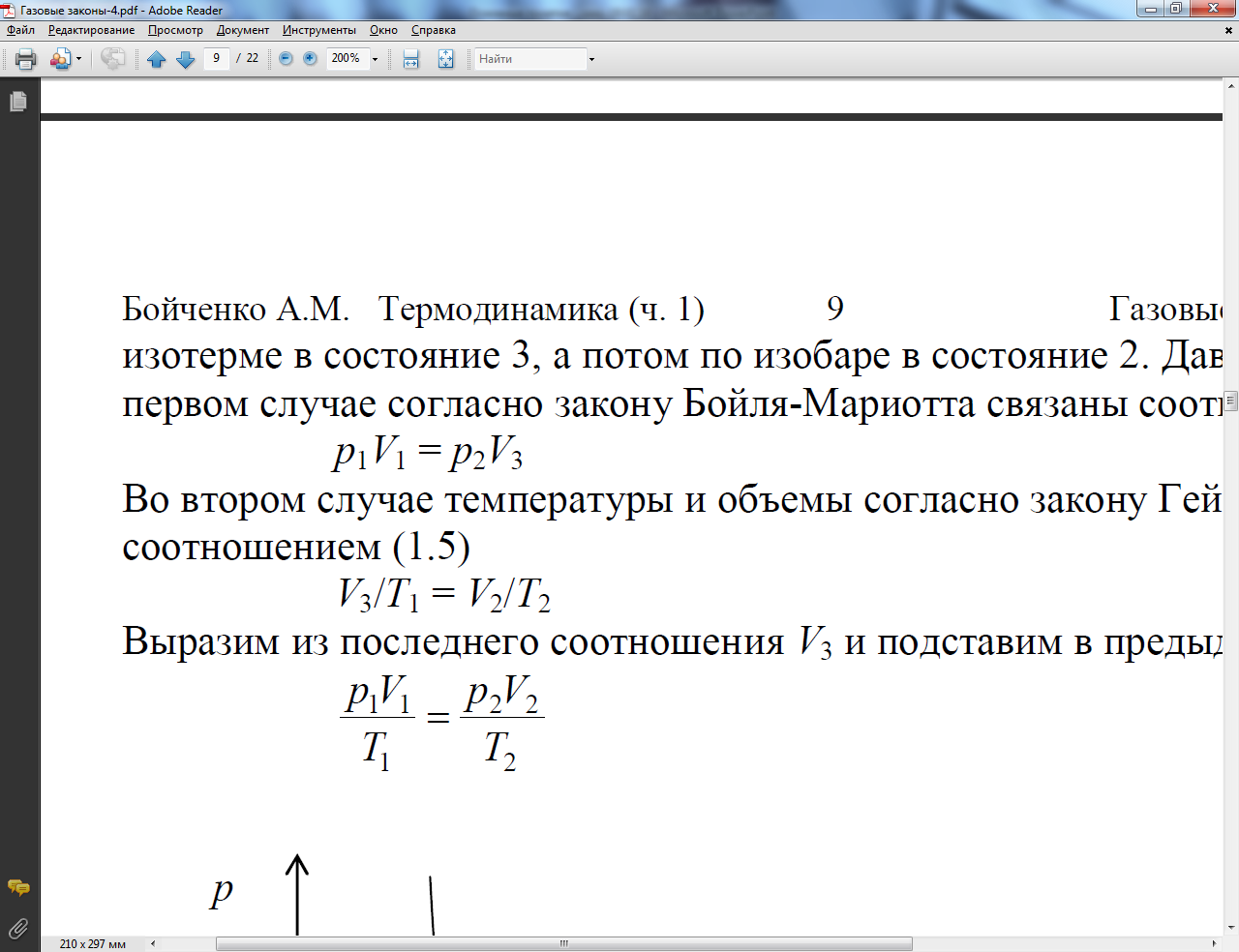 Уравнение Менделеева-Клапейрона:
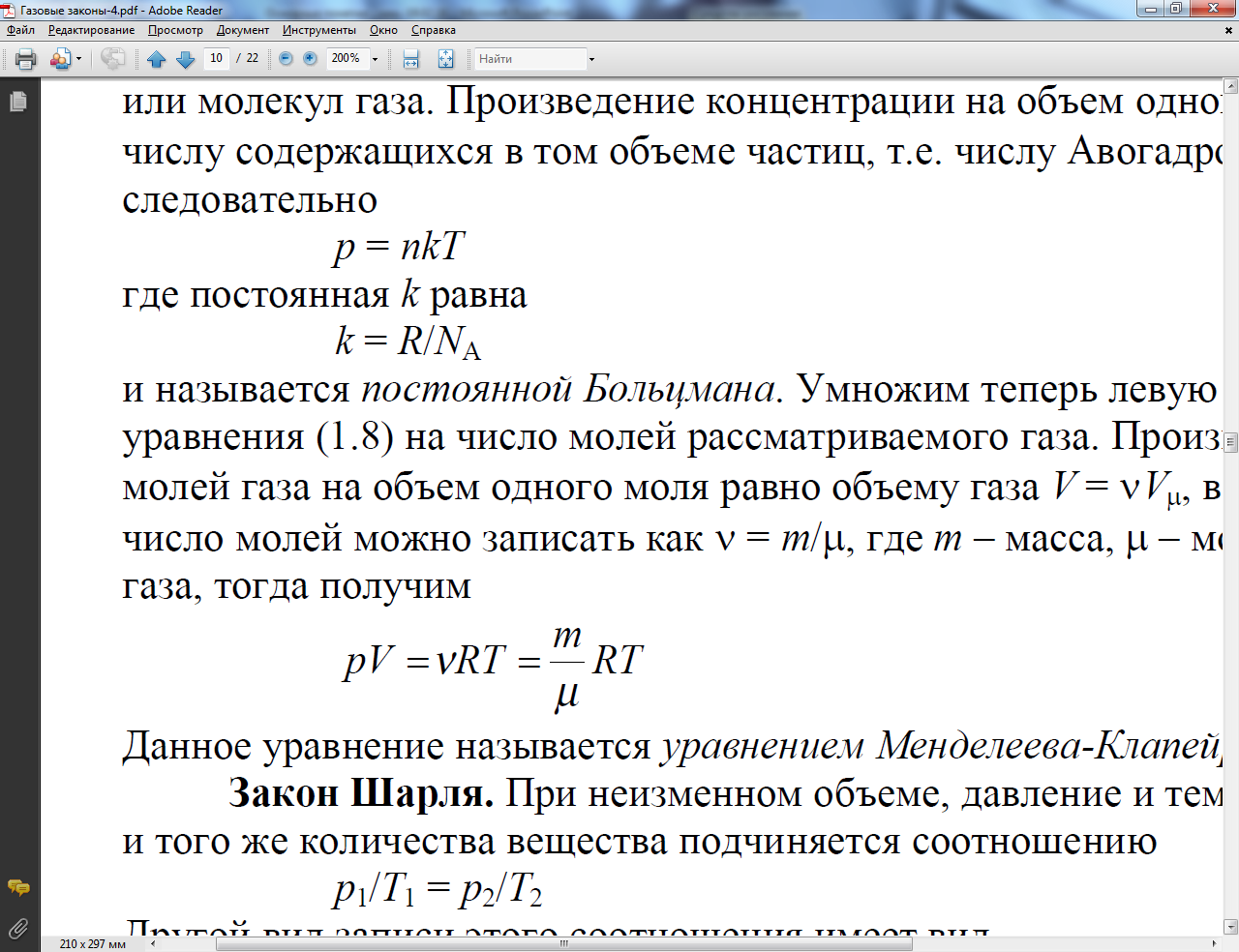 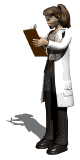 К списку законов
Сделаем запись в тетради.
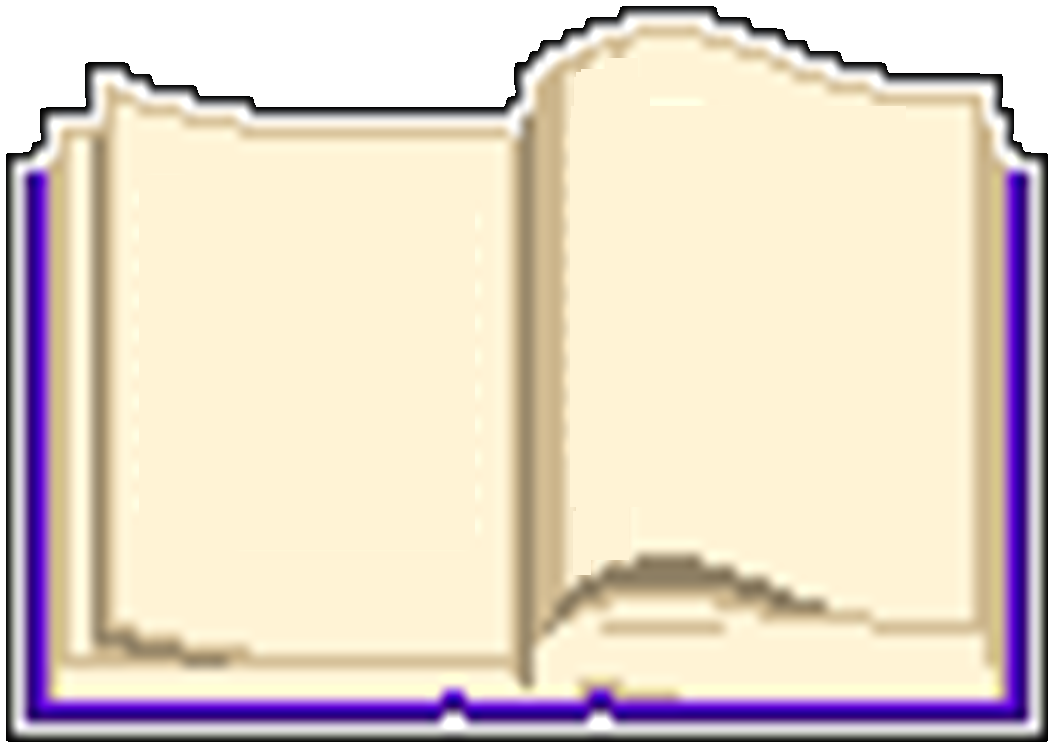 Закон Гей-Люссака: для газа данной массы при постоян-ном давлении отноше-ние объема к темпе-ратуре постоянно:
V/T =const при 
P = const.

Уравнение состояния идеального газа:
Закон Бойля – Мариотта:  для газа данной массы при постоянной температуре произведение давления газа на его объем постоянно:
PV = const при T = const

Уравнение Менделеева-Клапейрона:
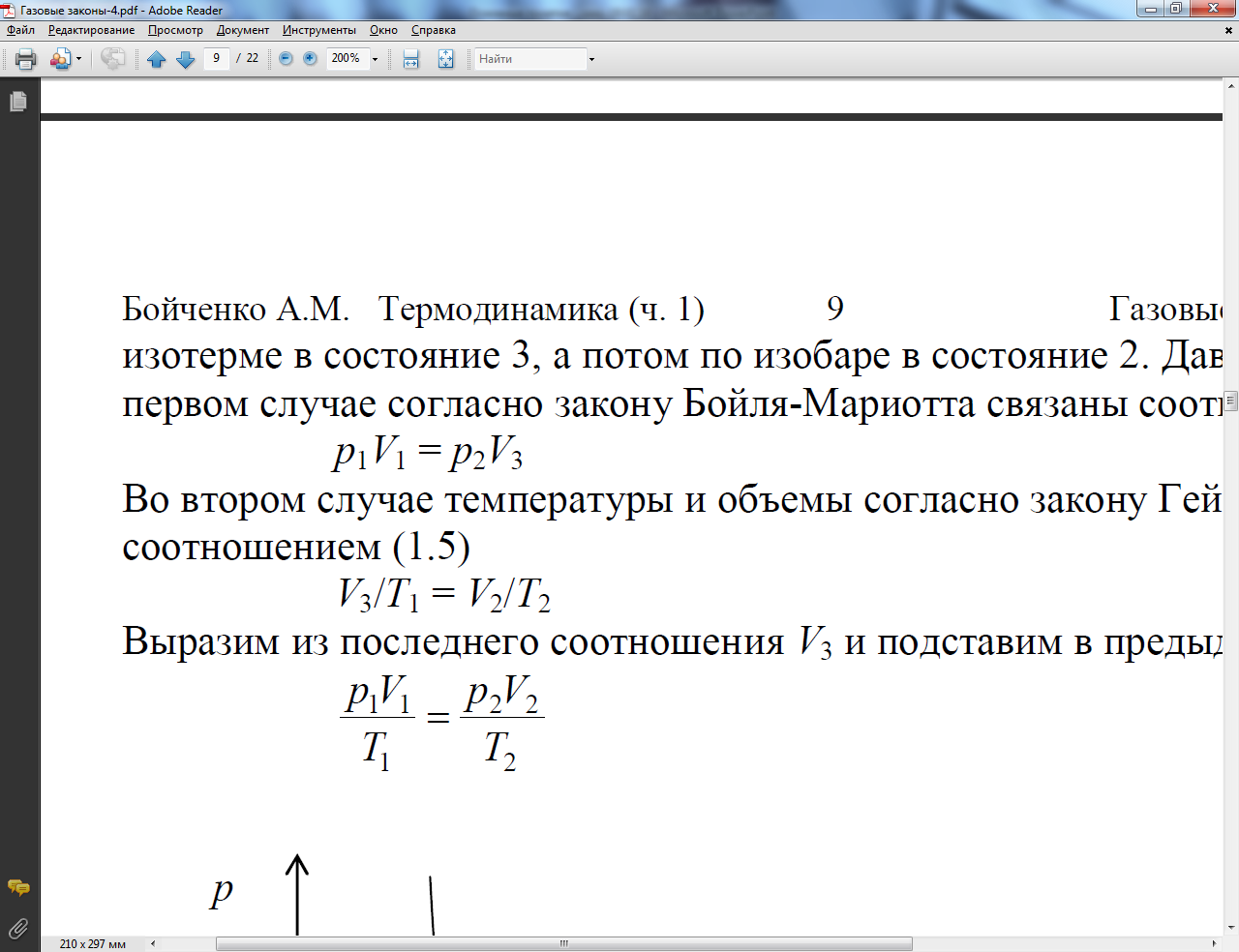 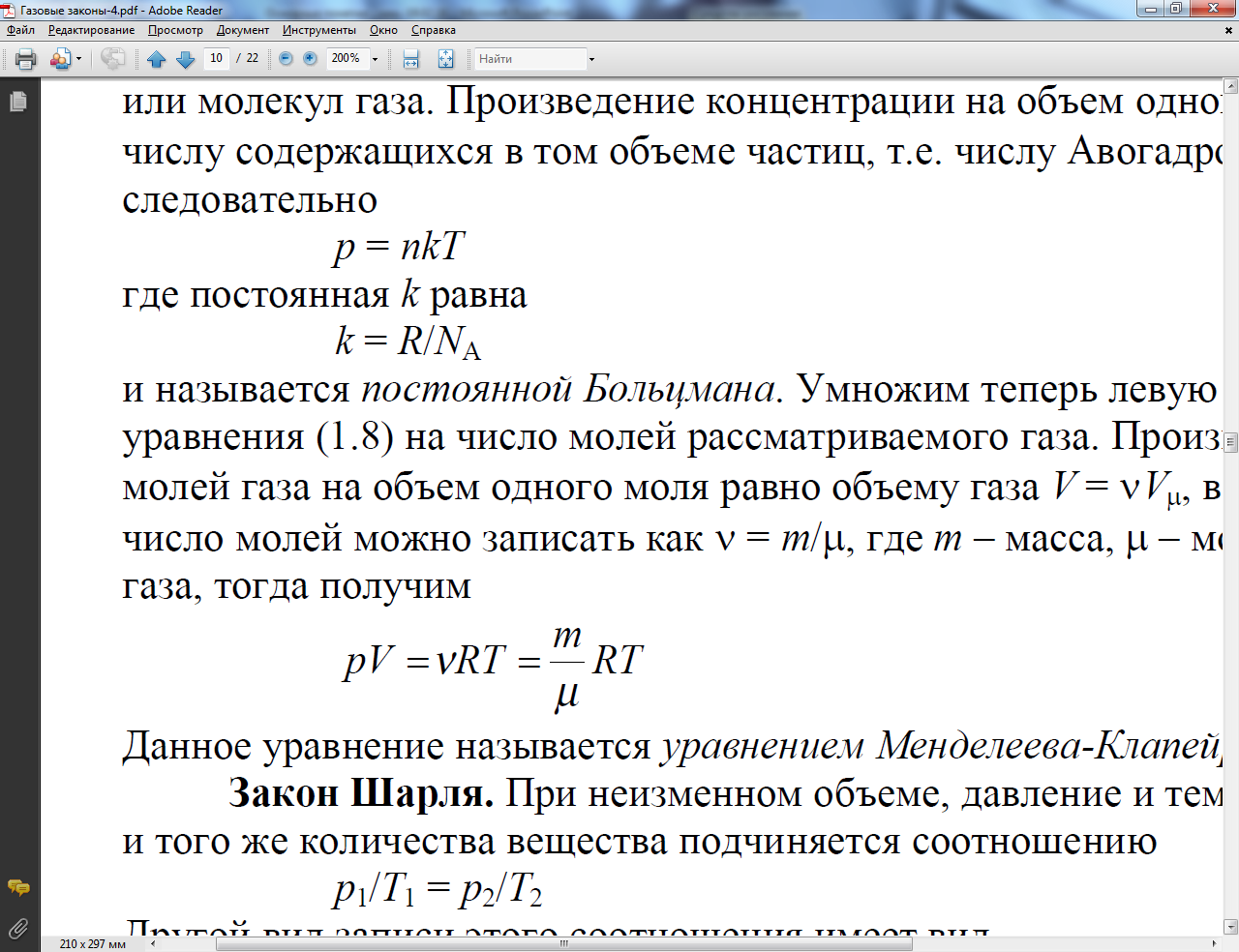 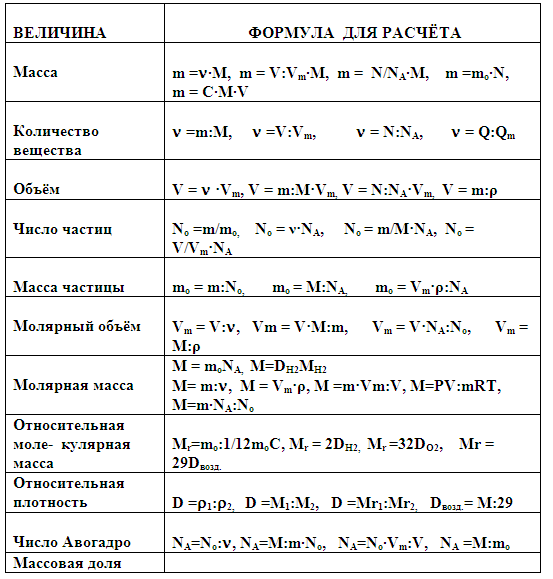 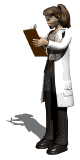 Практическая работа № 1 
«Решение задач на нахождение массовой доли химических элементов в сложном веществе»
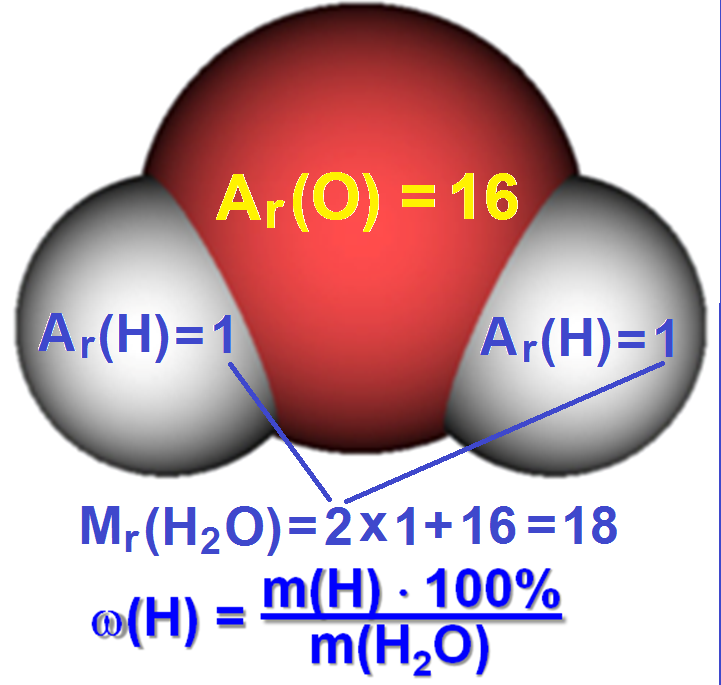 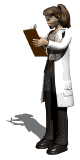 Цель – Научиться решать задачи на нахождение массовой доли химических элементов в сложном веществе и другие законы химии.
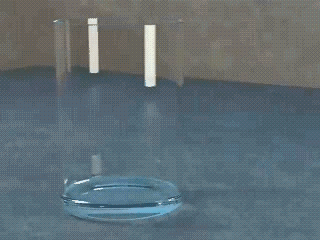 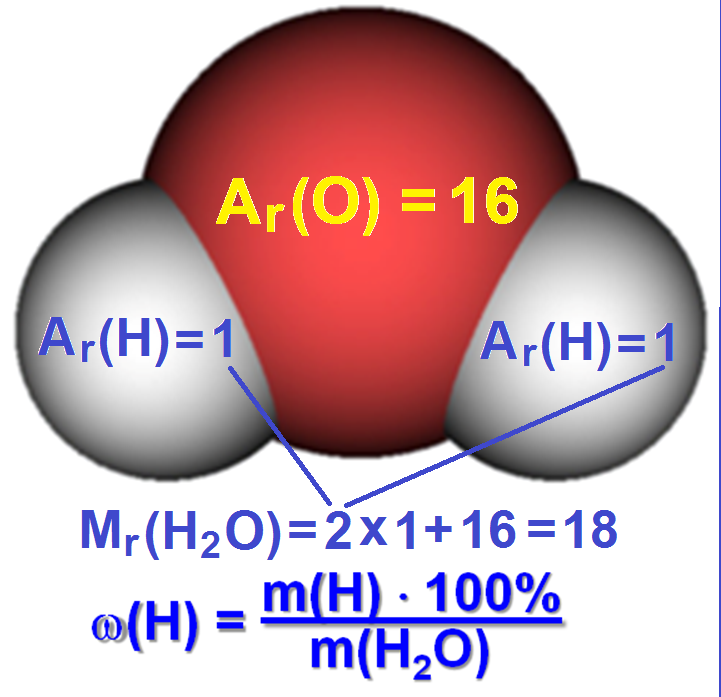 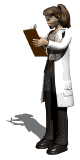 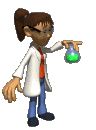 Вычисление массовой доли атомов химического элемента
Зная формулу вещества и относительные атомные массы входящих в его состав элементов, можно определить массовую долю (ɷ) атомов каждого элемента, т. е. установить, какую долю от общей массы вещества составляет масса атомов этого элемента. Следовательно, задача заключается в нахождении части от числа.
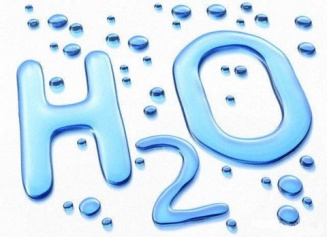 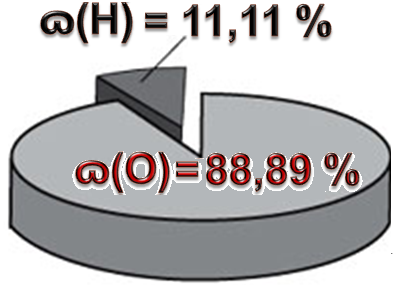 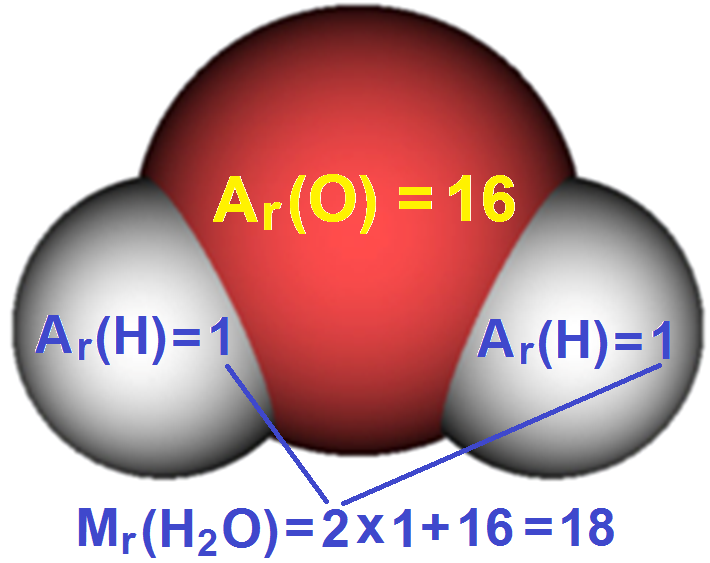 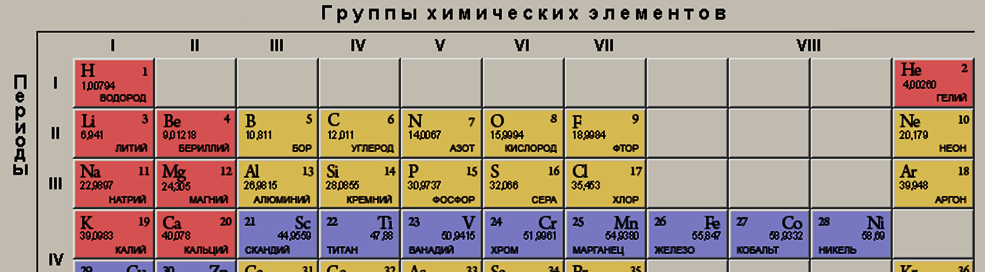 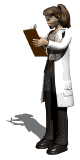 Массовая доля атомов элемента в данном веществе (ɷ(Х)) – это отношение относительной атомной массы этого элемента, умноженной на число его атомов в молекуле (индекс), к относительной молекулярной массе вещества:
                                         
                                                    ,              (1)

где ɷ(Х) – массовая доля элемента X в долях единицы; Аr(Х) – относительная атомная масса элемента X;  – число атомов элемента X в молекуле вещества (индекс); Мr – относительная молекулярная масса вещества.
Массовую долю можно выражать и в процентах:

                                                            ,         (2)

ɷ – греческая буква читается омега; 
 – греческая буква читается ню
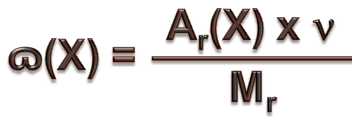 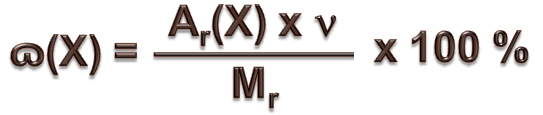 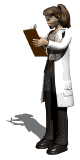 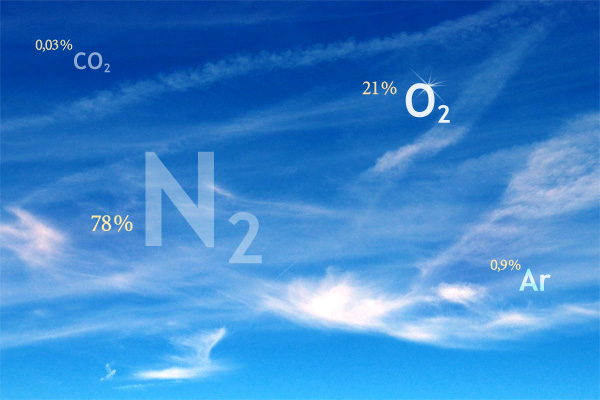 Задача 1. Определите массовые доли (%) углерода и кислорода в углекислом газе СО2.
Затем вычисления проводим по формуле (2), так как по условию задачи требуется массовые доли выразить в процентах.
2. Рассчитываем массовую долю углерода:
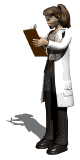 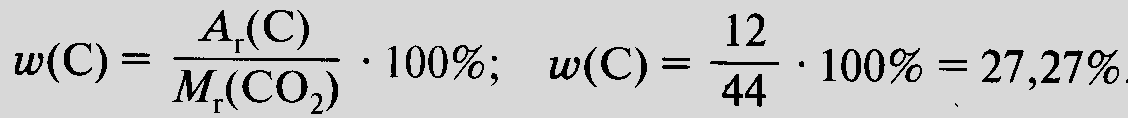 3. Рассчитываем массовую долю кислорода:
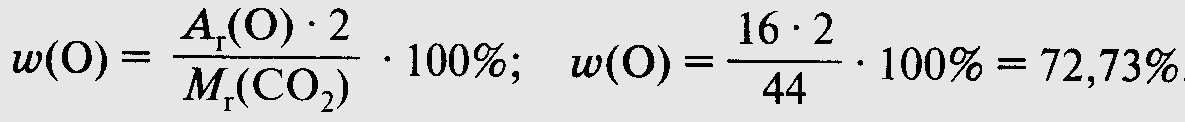 Ответ: ɷ(C) = 27,27 %, ɷ(О) = 72,73 %.
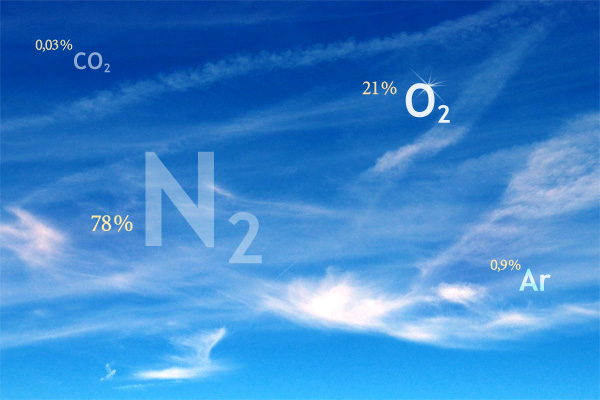 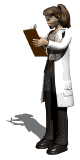 Вычисление массовых отношений между химическими элементами в данном веществе
Массовые отношения между элементами вычисляют для характеристики химического состава вещества.

Задача 2. Вычислите массовые отношения между элементами в сероводороде Н2S.
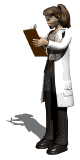 m(2H) : m(S) = (2 • 1) : 32.
2. Записанные числа, если это возможно, сокращаем:
m(2H) : m(S) = 1 : 16.
Первое и второе действия можно объединить:
m(2H) : m(S) = (2 • 1) : 32 = 1 : 16.

Ответ: в молекуле сероводорода на 1 массовую часть водорода приходится 16 массовых частей серы.
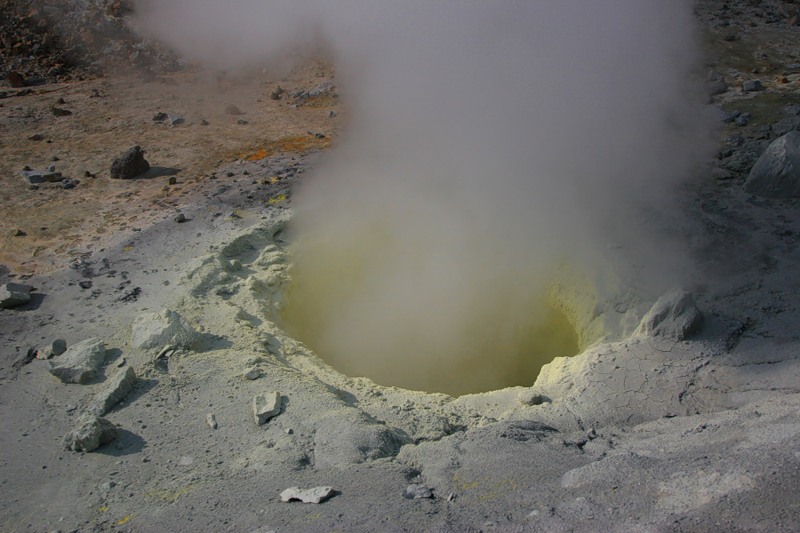 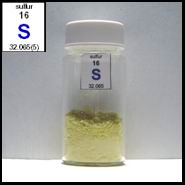 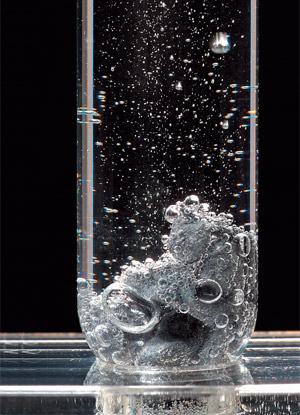 Водород
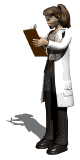 Отверстие в земле, откуда вырывается раскаленный газ – сероводород
Задача 3. Вычислите, какое количество вещества составляют 22,4 г оксида кальция (негашёной извести) СаО.
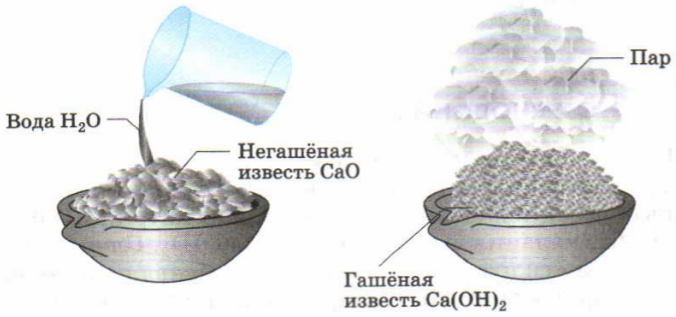 2. Молярная масса оксида кальция численно равна его относительной молекулярной массе: М(СаО) = 56 г/моль.
3. Из формулы (2) находим количество вещества оксида кальция массой 22,4 г:
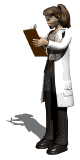 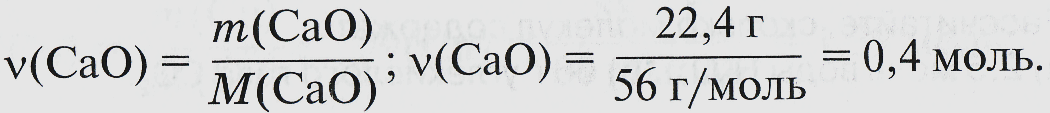 Ответ:  (СаО) = 0,4 моль.
Проверим, как Вы поняли и запомнили
 пройденный материал
1. На какой диаграмме распределение массовых долей элементов отвечает количественному составу гидрокарбоната аммония (NH4HCO3)?


   а)                  б)                  в)                     г)


2. На какой диаграмме распределение массовых долей элементов отвечает количественному составу сульфата железа (II) (FeSO4)?


   а)                  б)                  в)                     г)
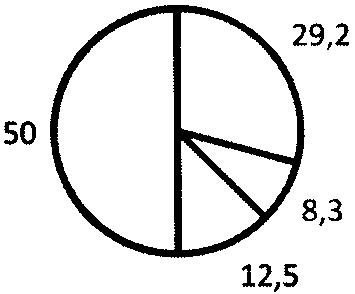 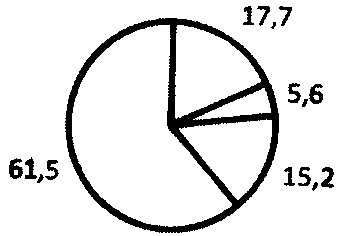 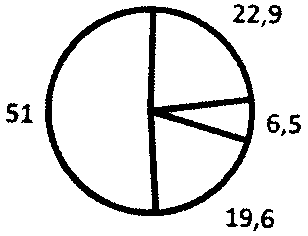 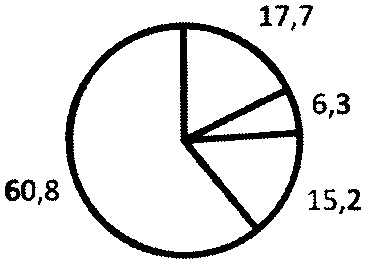 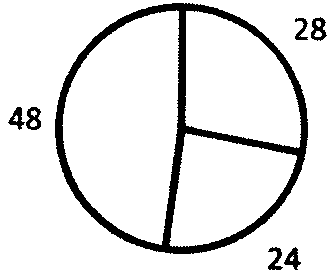 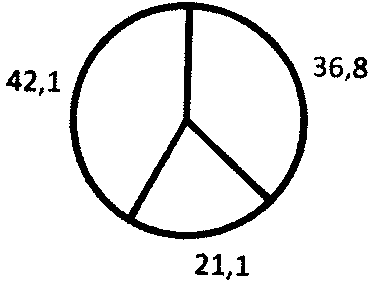 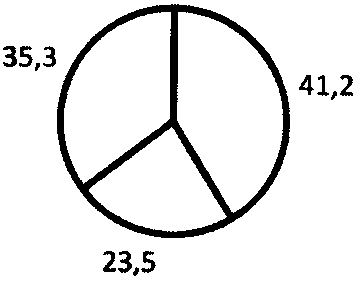 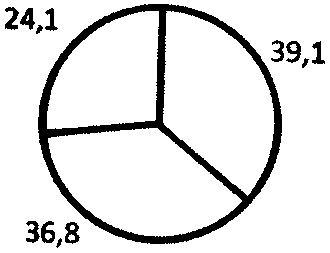 3. Массовая доля азота в нитрите аммония (NH4NO2) равна
а)  48,15 %    б)  6,25 %     в)  50,50 %    г)  43,75 %
4. Массовая доля кислорода в гидроксиде железа (III) (Fe(ОН)3) равна
а) 15,0 %       б) 21,9 %      в) 35,6 %       г) 44,9 %
5. Массовая доля кислорода в сульфате железа (III) (Fe2(SO4)3) равна
а) 15 %          б) 28 %         в) 24 %           г) 48 %
6. Массовые отношения между элементами в аммиаке  (NH3) 
а) 14 : 3         б) 7 : 3          в) 28 : 6          г) 5 : 1
7. Массовые отношения между элементами в серной кислоте  (H2SO4) 
а) 1: 16: 32    б) 2: 32: 16   в) 1: 16: 8       г) 2 : 16: 8
Проверьте свои ответы
1. На какой диаграмме распределение массовых долей элементов отвечает количественному составу гидрокарбоната аммония (NH4HCO3)?


   а)                  б)                  в)                     г)
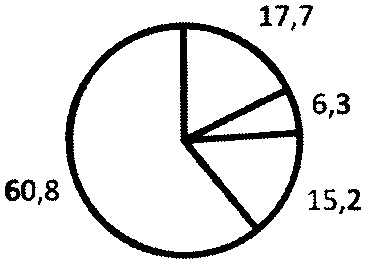 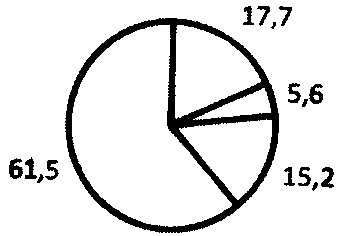 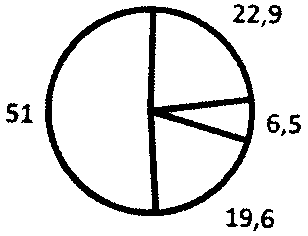 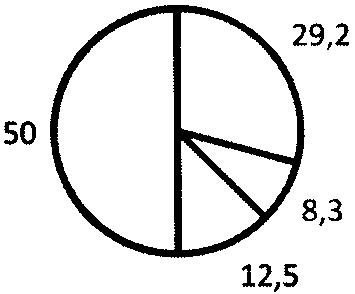 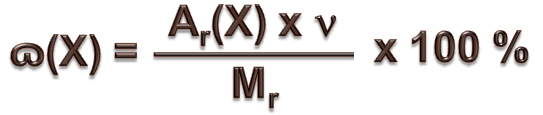 Ответ: б
2. На какой диаграмме распределение массовых долей элементов отвечает количественному составу сульфата железа (II) (FeSO4)?


   а)                  б)                  в)                     г)
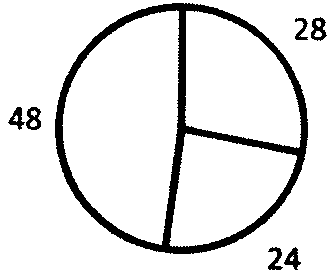 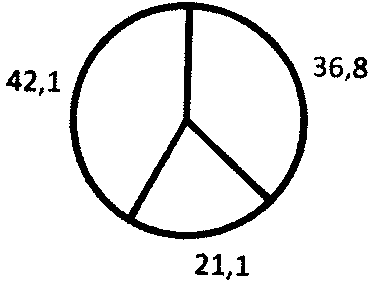 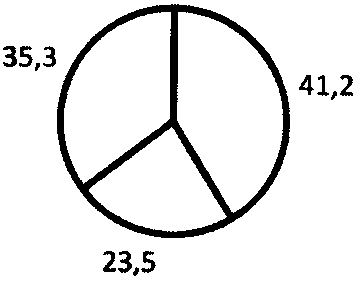 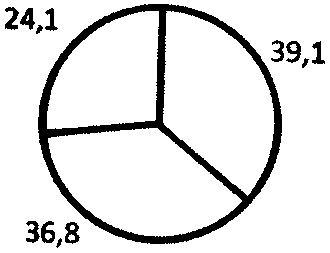 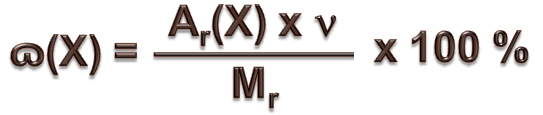 Ответ: в
3. Массовая доля азота в нитрите аммония (NH4NO2) равна
а)  48,15 %    б)  6,25 %     в)  50,50 %    г)  43,75 %
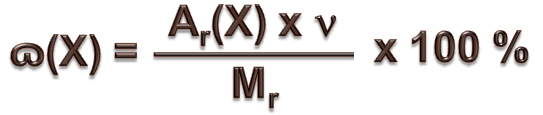 Ответ: г)  43,75 %
4. Массовая доля кислорода в гидроксиде железа (III) (Fe(ОН)3) равна
а) 15,0 %       б) 21,9 %      в) 35,6 %       г) 44,9 %
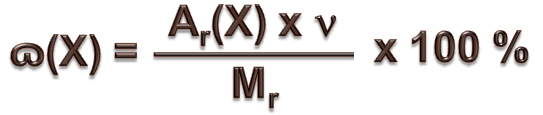 Ответ: г) 44,9 %
5. Массовая доля кислорода в сульфате железа (III) (Fe2(SO4)3) равна
а) 15 %          б) 28 %         в) 24 %           г) 48 %
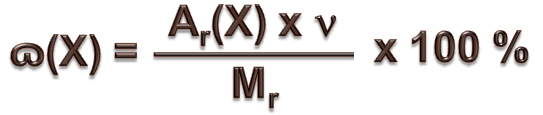 Ответ: г) 48 %
6. Массовые отношения между элементами в аммиаке  (NH3) 
а) 14 : 3         б) 7 : 3          в) 28 : 6          г) 5 : 1
Ответ: а) 14 : 3
7. Массовые отношения между элементами в серной кислоте  (H2SO4) 
а) 1: 16: 32    б) 2: 32: 16   в) 1: 16: 8       г) 2 : 16: 8
Ответ: а) 1: 16: 32
Установление простейшей формулы вещества по массовым долям элементов
Алгоритм установления 
простейшей формулы вещества

1.  Для расчёта массу вещества принимаем за 100 г и вычисляем массы атомов элементов, входящих в его состав.
2. Рассчитываем количество вещества атомов элементов.
3. Находим соотношение между числами молей атомов элементов.
Если это соотношение дробное, то для перехода к целочисленному соотношению делим полученные числа на наименьшее из них.
4. Находим целочисленное соотношение и записываем простейшую формулу вещества.
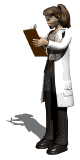 Задача 4. Массовые доли меди и кислорода в оксиде меди равны соответственно 88,8 и 11,2%. Установите простейшую формулу этого оксида.
m(O) = m(оксида) • ɷ(О); 
m(O) = 100 г • 0,112= 11,2 г.
2. Рассчитываем количество вещества атомов меди и кислорода:
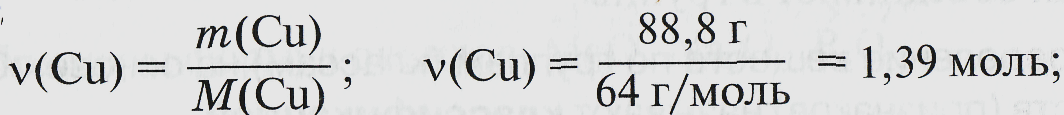 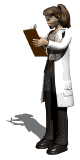 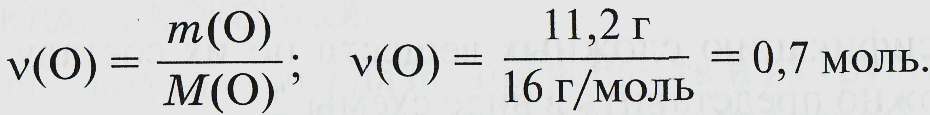 3. Находим соотношение между числами молей атомов меди и кислорода:
(Сu) : (O) = 1,39 : 0,7.
4. Находим целочисленное соотношение и записываем формулу оксида меди:
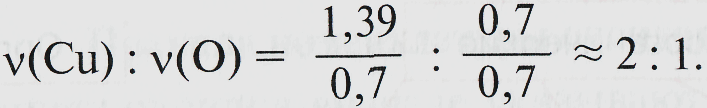 Следовательно, на 2 атома меди приходится 1 атом кислорода, и формула оксида меди – Сu2O.

Ответ: простейшая формула оксида меди Сu2O.
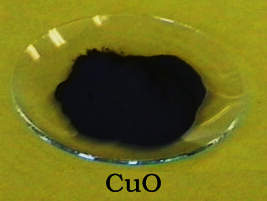 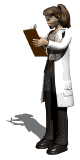 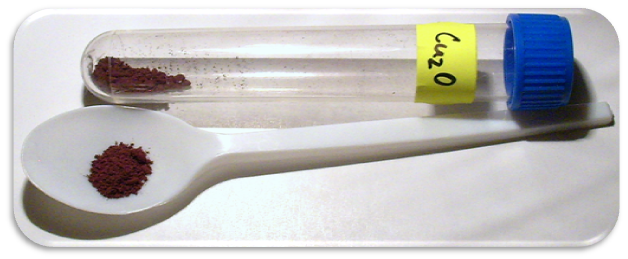 Проверим, как Вы поняли и запомнили
 пройденный материал
1. В оксиде серы на 2 массовые части серы приходится 3 массовые части кислорода. Формула вещества:
а)  SO3         б)  SO2              в)  S2O3        г)  SO 

2. В соединении массовая доля калия 56,6 %, углерода – 8,7 %, кислорода – 34,8 %. Формула вещества:
а)  K2СО3      б)  KСО3      в)  K2СО4        г)  K2С2О3

3. Известно, что азот образует несколько оксидов. В лаборатории было получено два оксида азота. Опытным путем установили, что в первом оксиде на 7 г азота приходится  4 г кислорода, во втором – на ту же массу азота – 16 г. Формулы оксидов: 
а)  NО2 и N2O                      б)  NО2 и N2O3      
в)  N2О и N2O5                     г)  NО2 и NO
Проверьте свои ответы
1. В оксиде серы на 2 массовые части серы приходится 3 массовые части кислорода. Формула вещества:
а)  SO3         б)  SO2              в)  S2O3        г)  SO
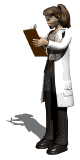 2. Находим соотношение между числами молей атомов серы и кислорода:
(S) : (O) = 0,0625:0,1875.
3. Находим целочисленное соотношение и записываем формулу оксида серы: 
(S) : (O) = 0,0625:0,1875 = 1:3
Следовательно, на 1 атом серы приходится 3 атома кислорода, формула оксида серы – SO3.
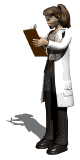 2. В соединении массовая доля калия 56,6 %, углерода – 8,7 %, кислорода – 34,8 %. Формула вещества:
а)  K2СО3      б)  KСО3      в)  K2СО4        г)  K2С2О3
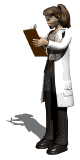 2. Рассчитываем количество вещества атомов калия, углерода и кислорода:
(K) = m(K)/M(K) = 56,6/39 = 1,450 моль
(С) = m(С)/M(С) = 8,7/12 = 0,725 моль
(О) = m(О)/M(О) = 34,8/16 = 2,175 моль
3. Находим соотношение между числами молей атомов калия, углерода и кислорода:
(K) : (С) : (O) = 1,450 : 0,725 : 2,175.
4. Находим целочисленное соотношение и записываем формулу соединения: 
1,45/0,725 : 0,725/0,725 : 2,175/0,725 = 2 : 1 : 3
Следовательно, на 2 атома калия приходится 1 атом углерода и 3 атома кислорода, и формула соединения – K2СО3.
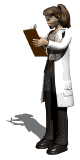 3.  Известно, что азот образует несколько оксидов. В лаборатории было получено два оксида азота. Опытным путем установили, что в первом оксиде на 7 г азота приходится  4 г кислорода, во втором – на ту же массу азота – 16 г. Формулы оксидов: 
а)  NО2 и N2O                      б)  NО2 и N2O3      
в)  N2О и N2O5                     г)  NО2 и NO
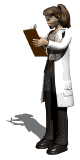 2. Находим соотношение между числами молей атомов азота и кислорода:
(N)1 : (O)1 = 0,5 : 0,25
(N)2 : (O)2 = 0,5 : 1.
3. Находим целочисленное соотношение и записываем формулу оксида азота: 
(N)1 : (O)1 = 0,5/0,25 : 0,25/0,25 = 2 : 1
(N)2 : (O)2 = 0,5/0,5 : 1/0,5 = 1 : 2
Следовательно, в первом оксиде на 2 атома азота приходится 1 атом кисло­рода, формула оксида азота – N2O, а во втором – на 1 атом азота приходится 2 атома кисло­рода, формула оксида азота – NO2.
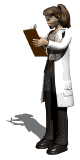 Вычисления на основе  знаний законов химии
Закон сохранения массы (Ломоносо-ва-Лавуазье): масса веществ, вступивших в реакцию, равна массе веществ, полученных в результате реакции.
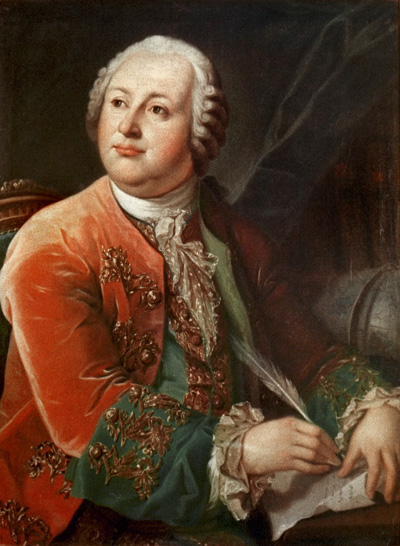 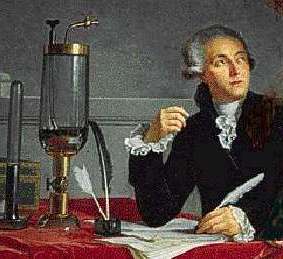 Михаил Васильевич Ломоносов
Антуан Лоран Лавуазье
К списку законов
Алгоритм решения расчётных задач по уравнениям химических реакций
1. Составить уравнение химической реакции.
2. В уравнении одной чертой подчеркнуть формулу вещества, масса которого указана в условии задачи, а двумя чертами – формулу того вещества, массу которого требуется вычислить.
3. Под формулами этих веществ указать количество вещества (число молей) согласно уравнению реакции (оно соответствует коэффициенту, стоящему перед формулой вещества в уравнении реакции).
4. По массе вещества, заданной в условии задачи, вычислить количество вещества:
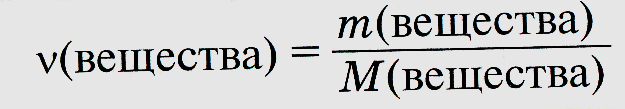 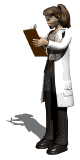 Поставить полученное значение над формулой этого вещества.
5. Над формулой вещества, масса которого неизвестна, поставить х моль.
6. По уравнению реакции установить соотношение количеств веществ и найти искомую величину.
7. Записать ответ.
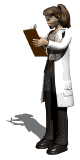 Задача 5. Вычислите массу и количество вещества оксида магния, образовавшегося при полном сгорании 24 г магния.
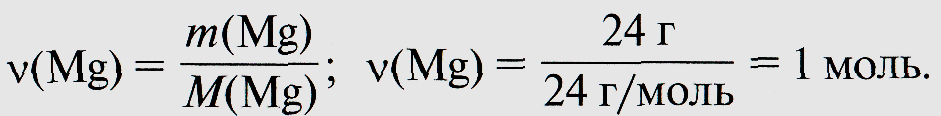 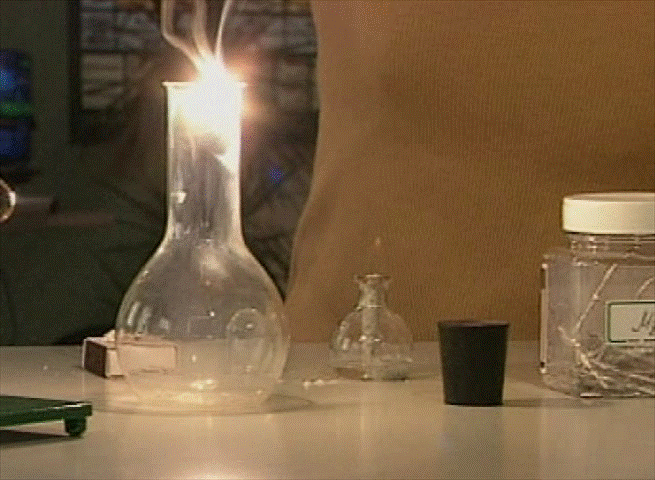 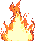 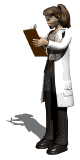 Горение магния в кислороде
2. Составляем уравнение реакции горения магния (взаимодействия его с кислородом воздуха) и подчёркиваем формулу магния одной чертой, а оксида магния – двумя. Над формулами этих веществ указываем данные задачи: количество вещества магния ((Мg) = 1 моль) поставим над формулой магния, а х моль – над формулой оксида магния:
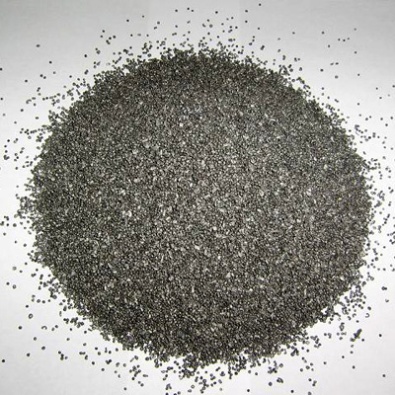 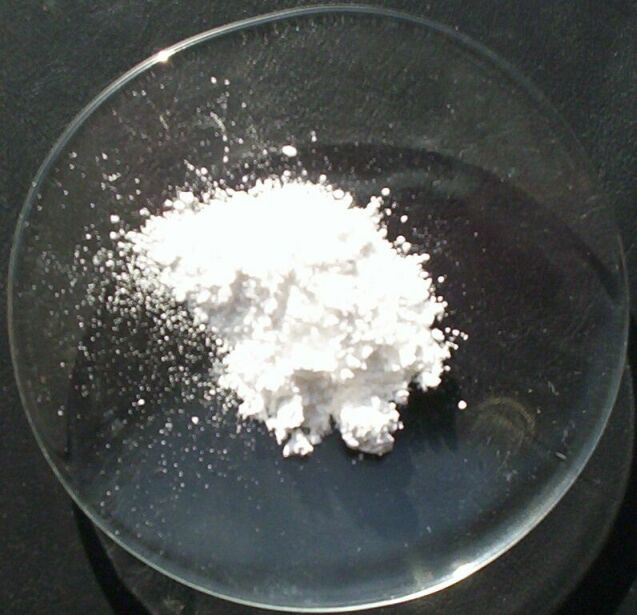 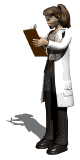 3. На основании уравнения реакции определяем соотношение количеств веществ Мg и МgO и находим количество вещества оксида магния ((МgO)). Для этого составляем пропорцию и решаем её:
отсюда
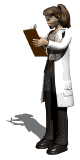 4.  Находим массу оксида магния:
m (МgО) = (МgО) • М (МgО);
m (МgО) = 1 моль • 40 г/моль = 40 г.
Ответ: (МgО) = 1 моль; m (МgО) = 40 г.
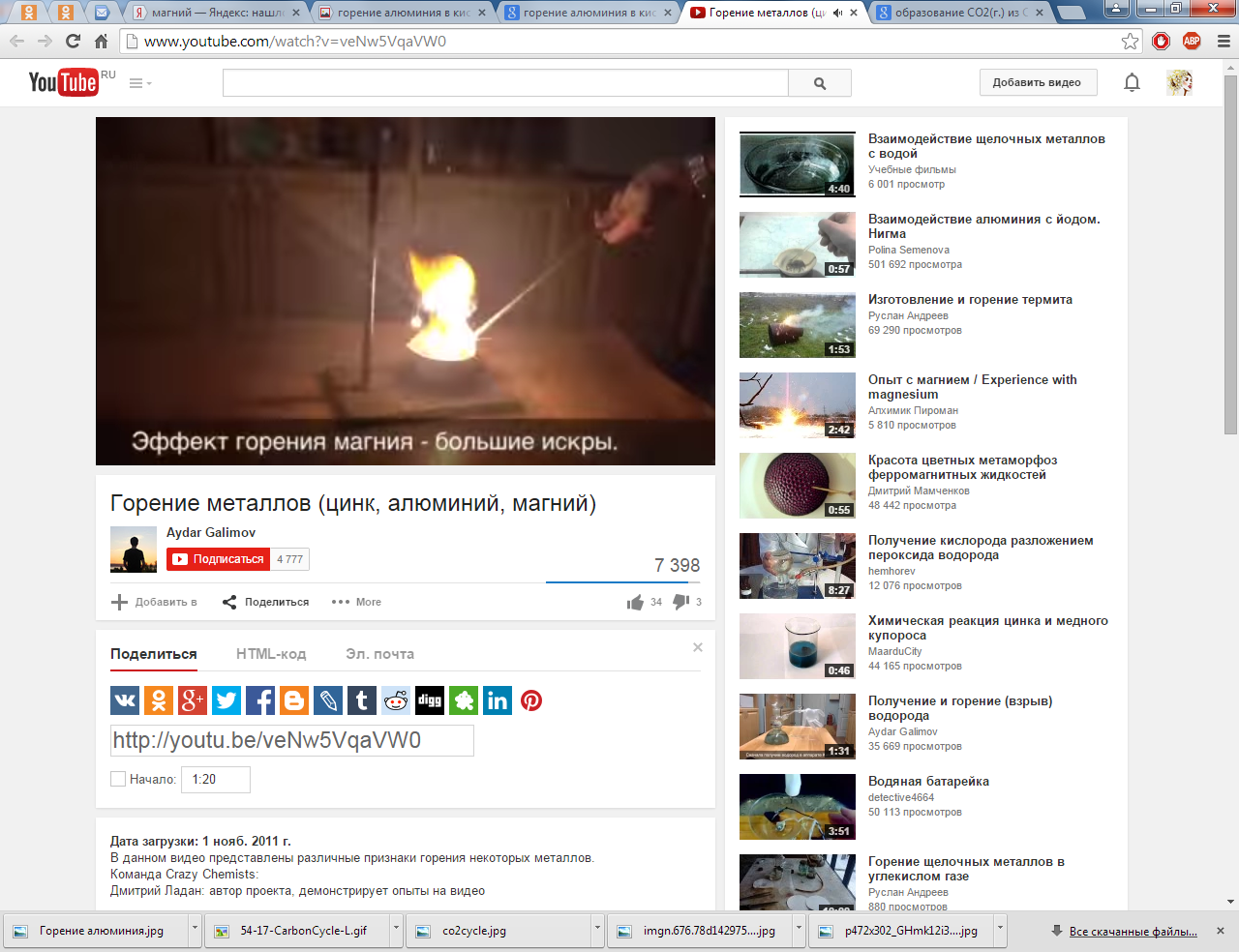 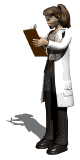 Задача 6. Вычислите массу алюминия, который вступил в реакцию с серой, если при этом образовалось 0,2 моль сульфида алюминия.
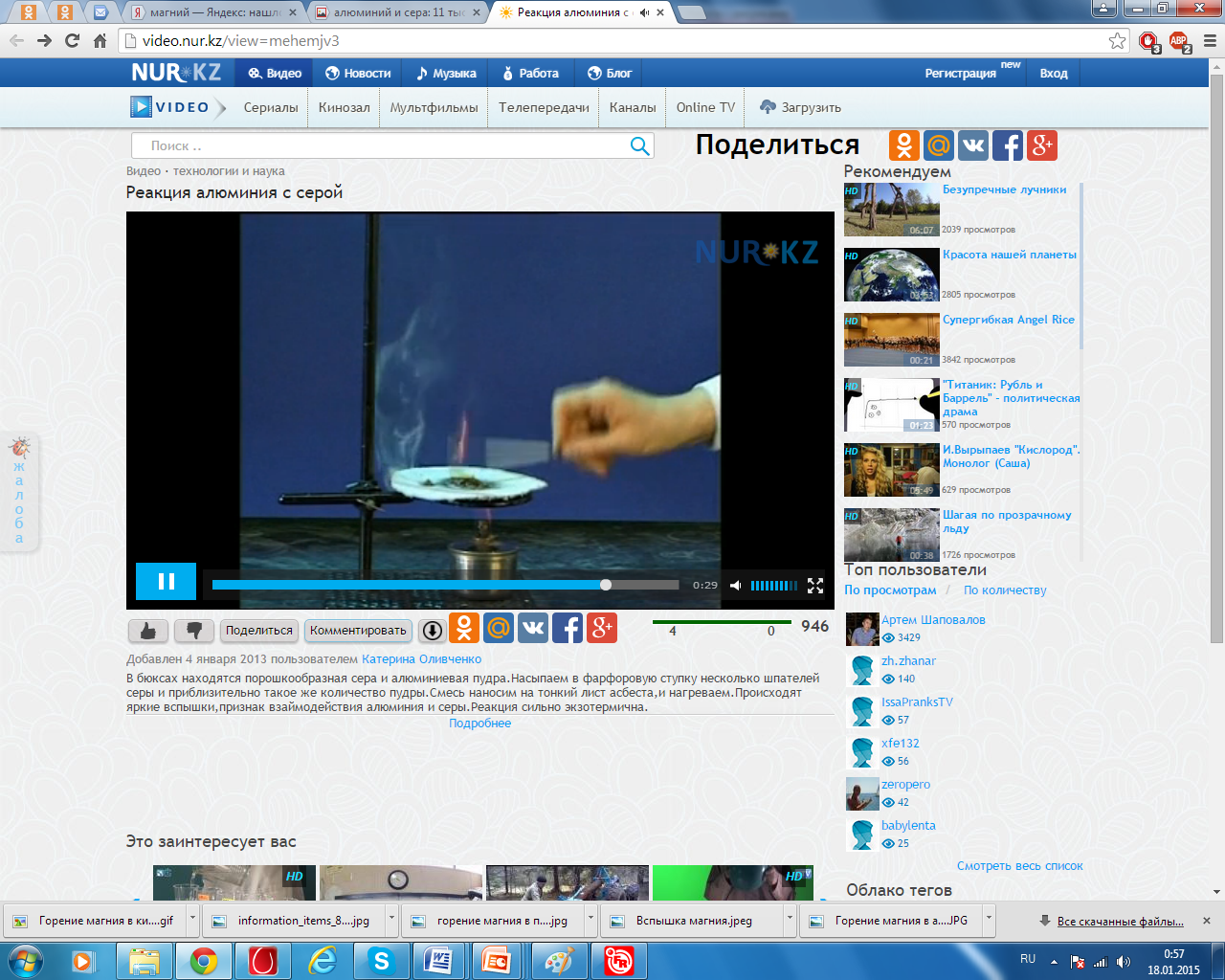 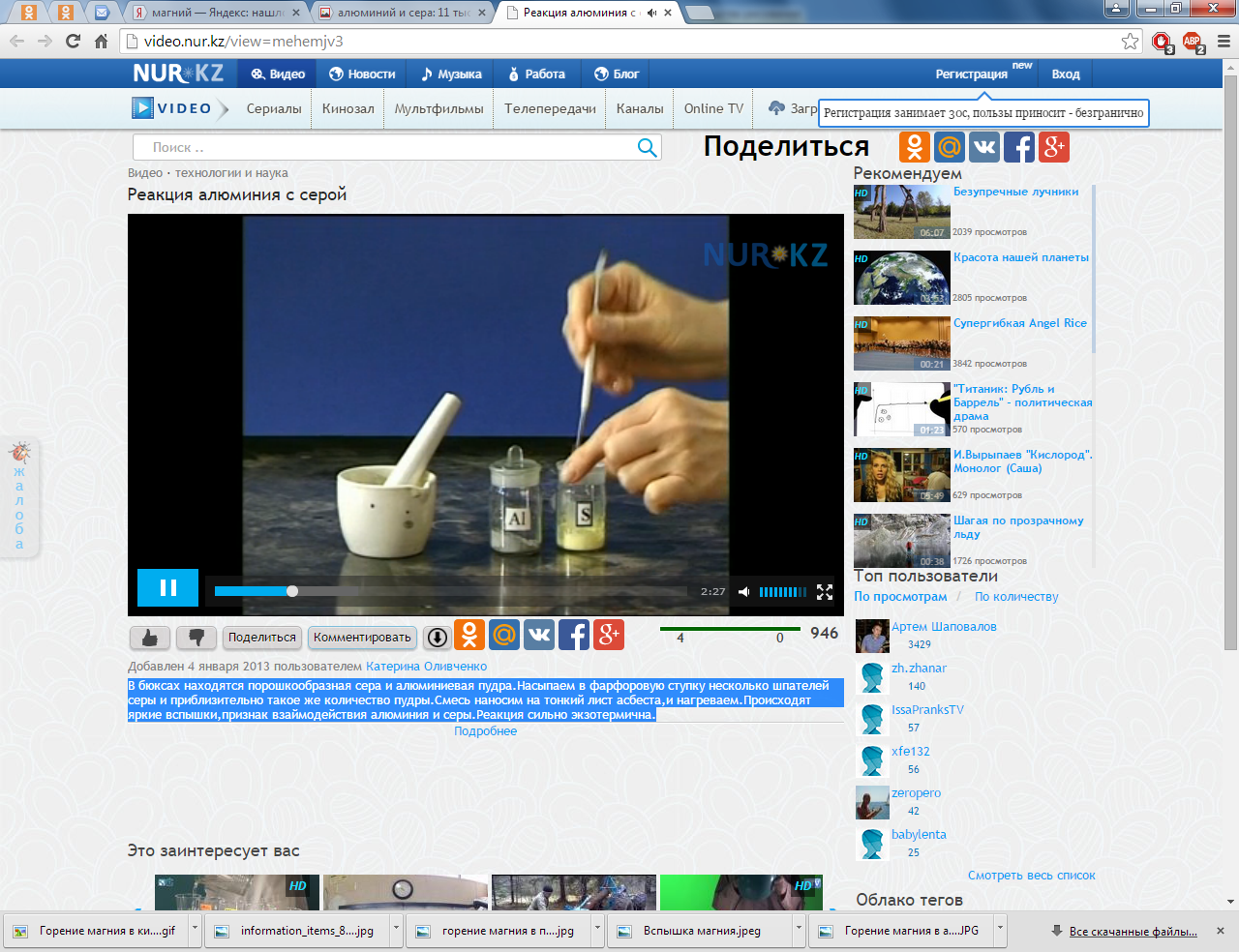 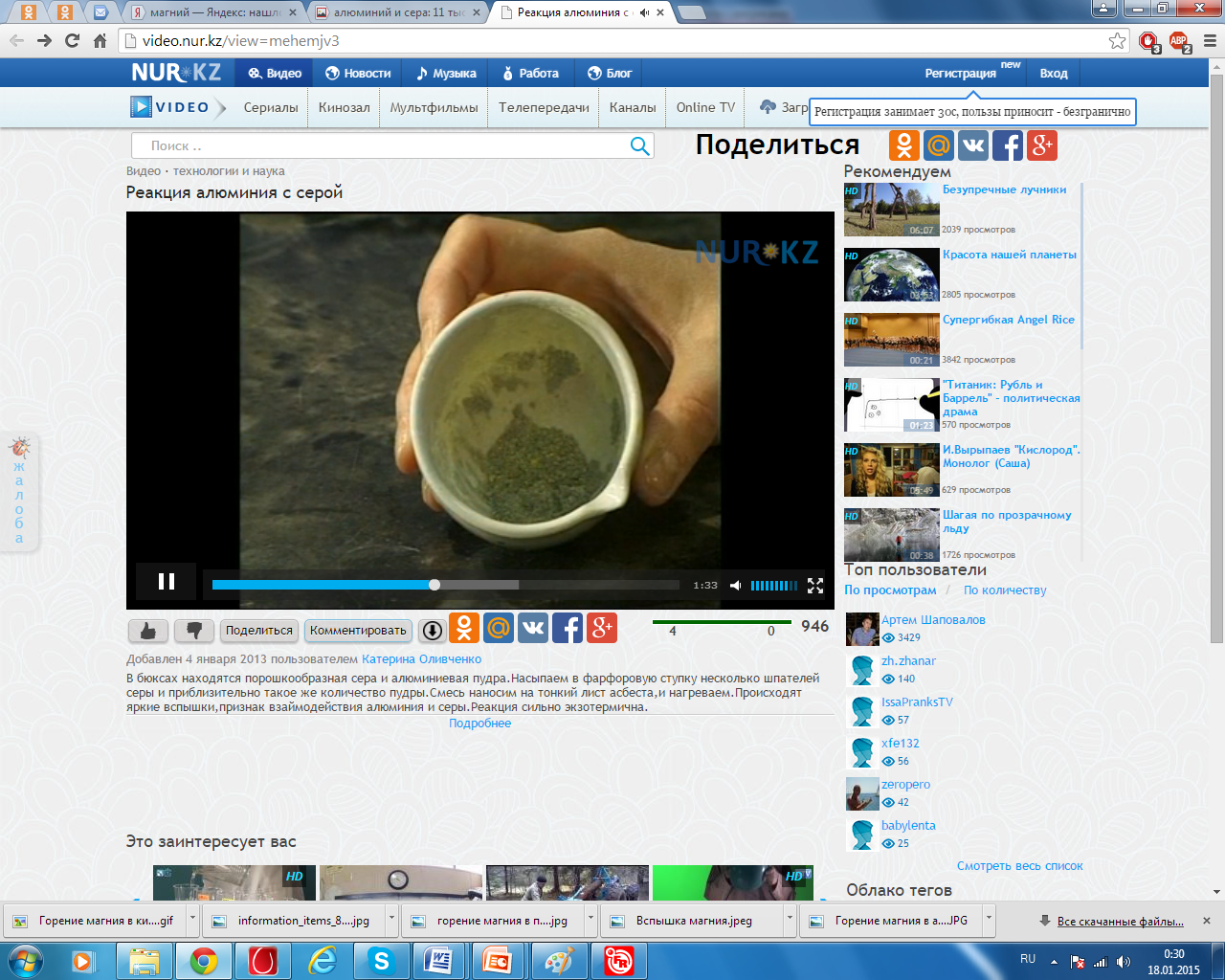 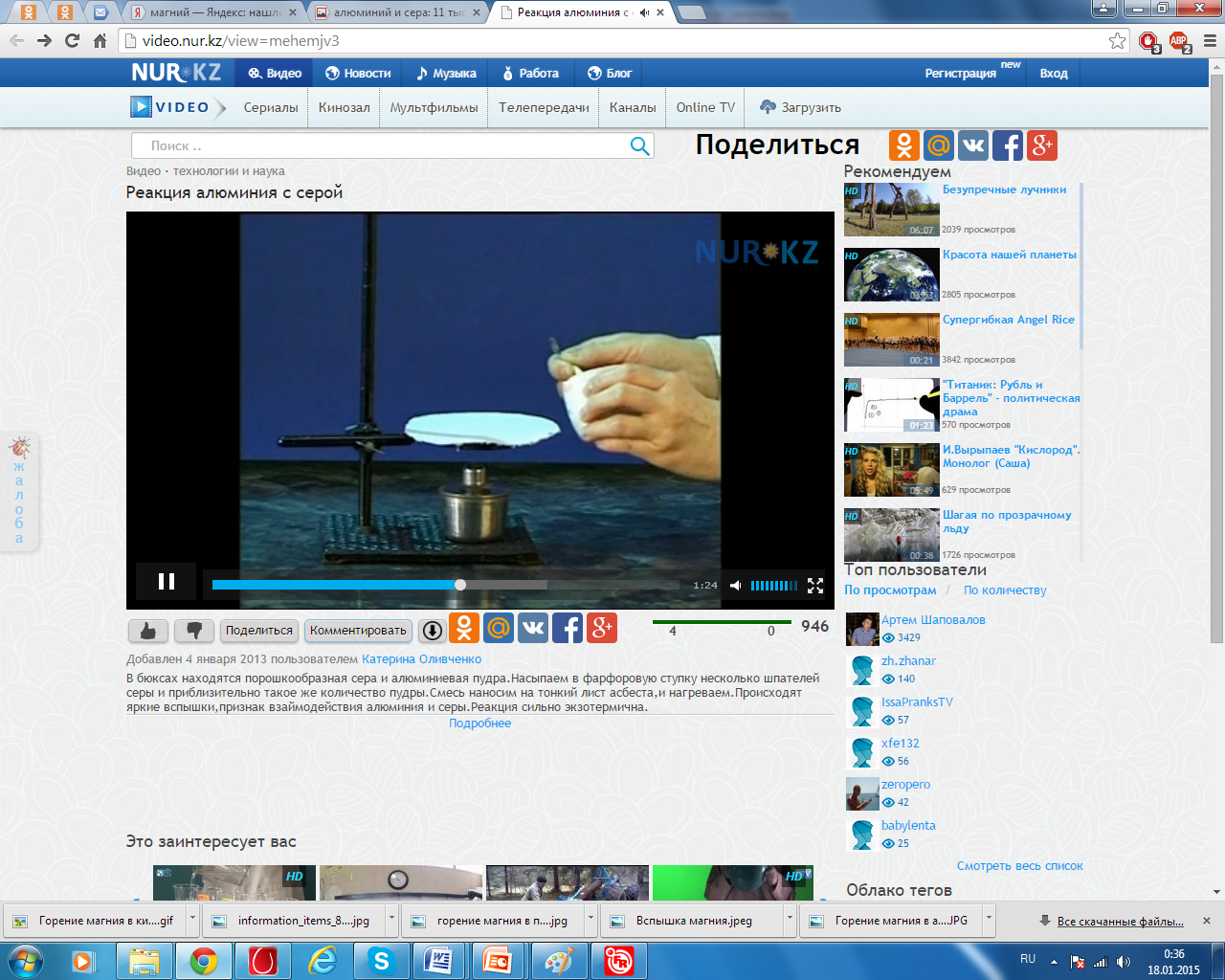 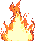 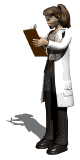 2. На основании уравнения реакции находим соотношение количеств веществ Аl и Аl2S3 и определяем количество вещества алюминия. Для этого составляем пропорцию и решаем её:
отсюда
3. Рассчитываем массу алюминия:
m (Al) = (Al) • М (Al);
m (Al) = 0,4 моль • 27 г/моль = 10,8 г.
Ответ: m (Al) = 10,8 г.
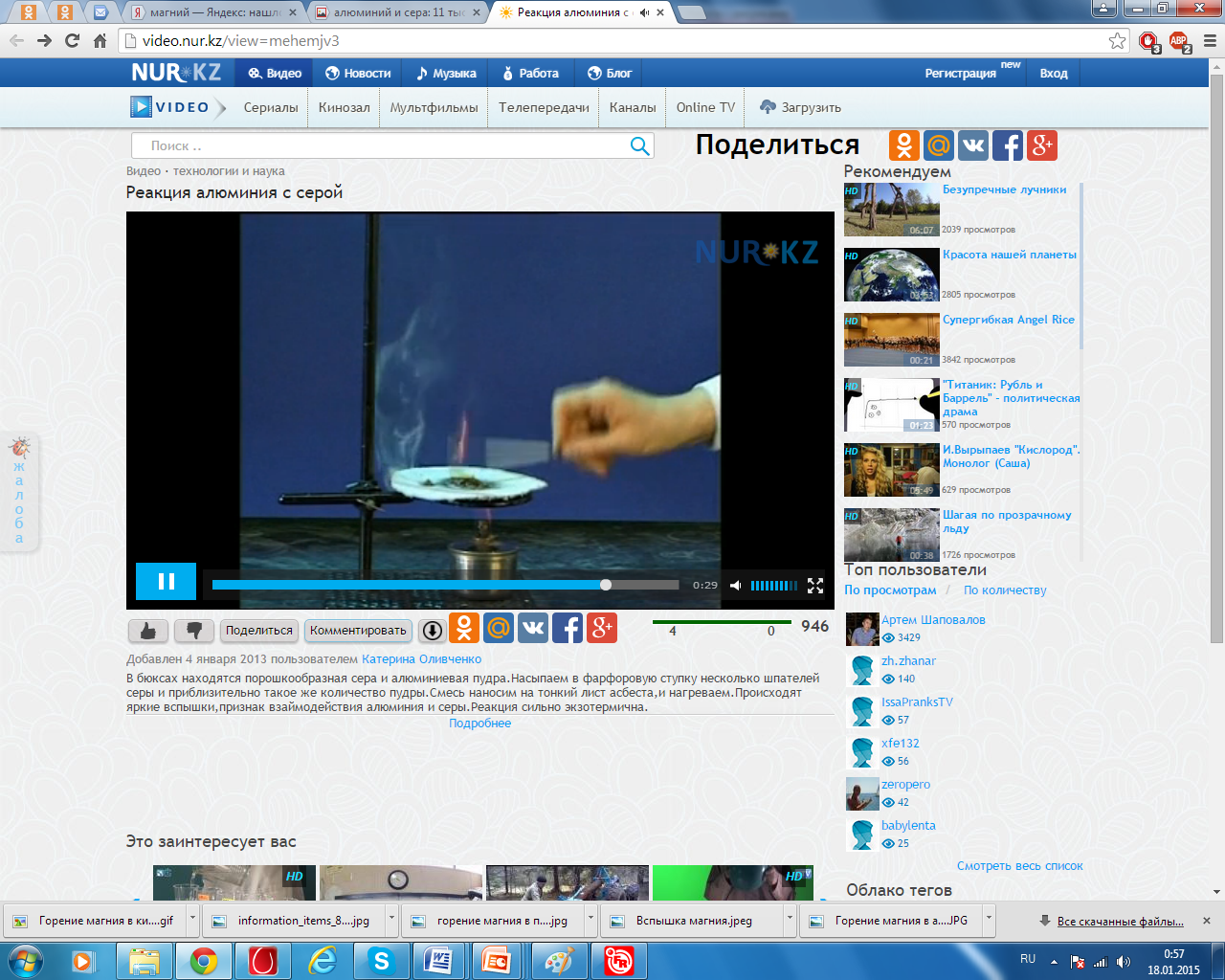 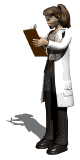 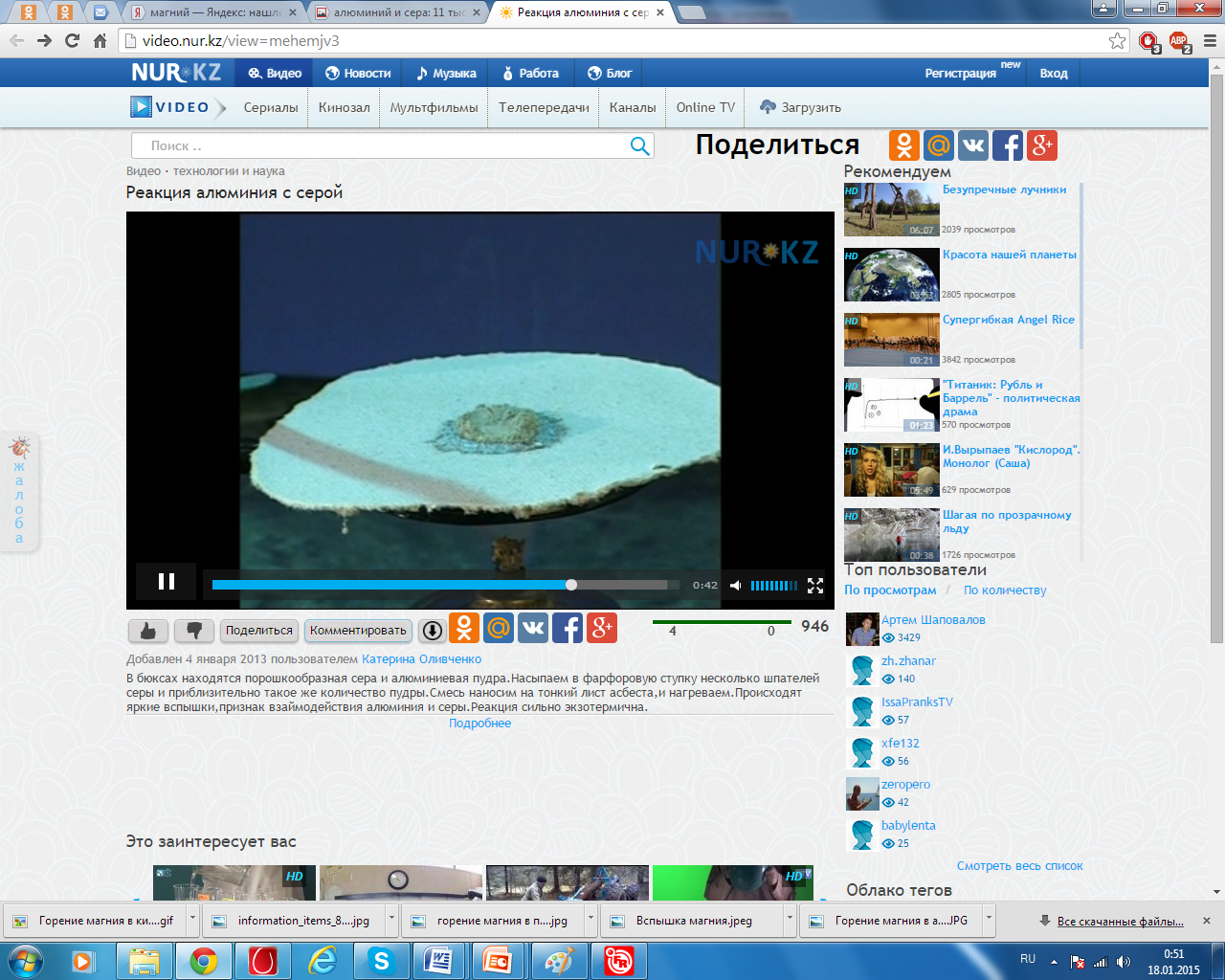 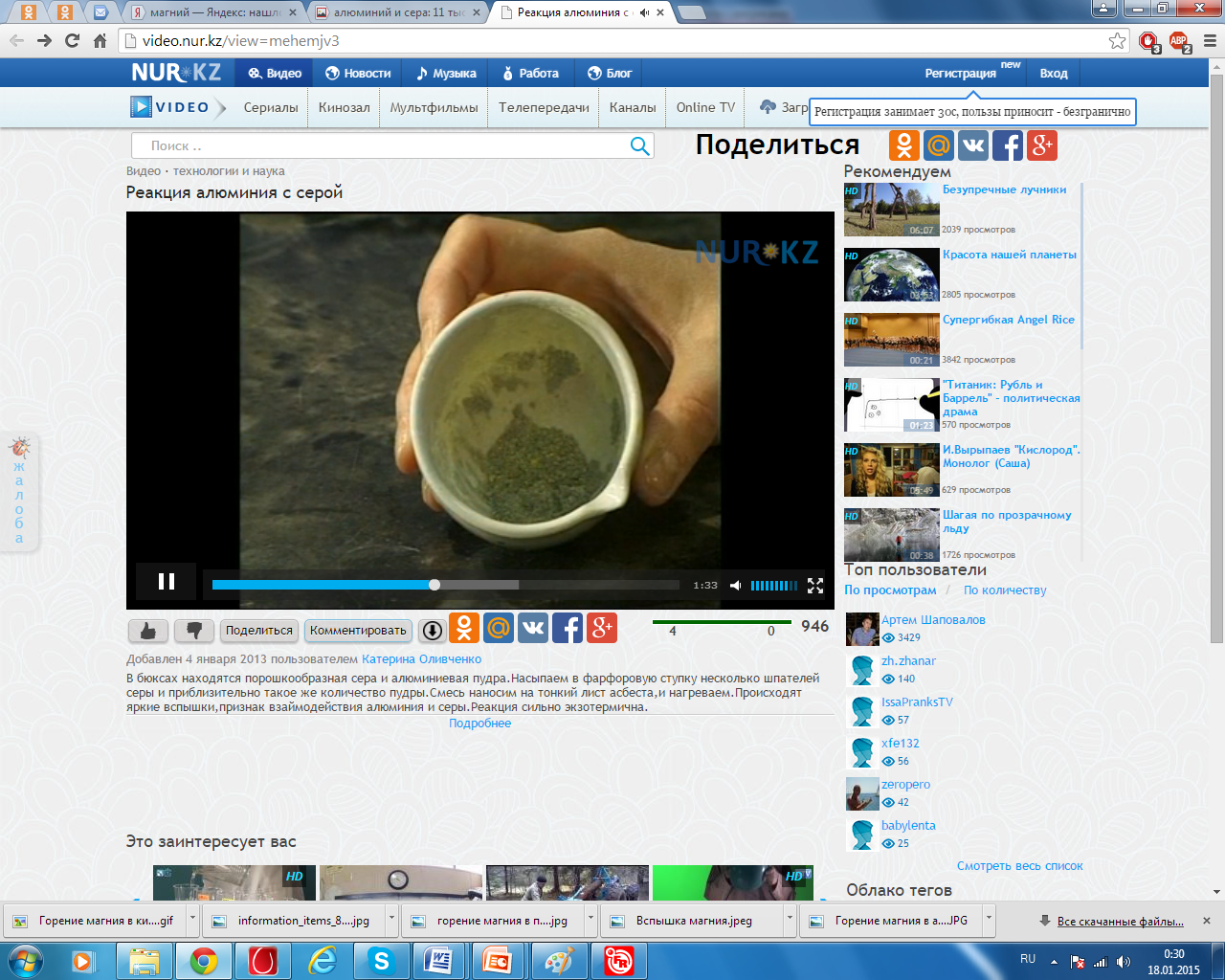 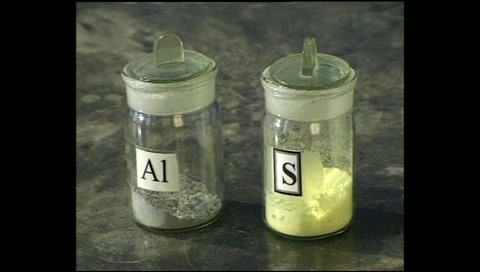 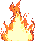 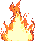 Проверим, как Вы поняли и запомнили
 пройденный материал
1. В уравнении химической реакции, схема которой
С6Н6 + О2 → Н2О + СО2,
коэффициент перед формулой воды равен
1) 6                   2) 9                   3) 12                 4) 15
2. Сумма коэффициентов в уравнении реакции между раствором силиката натрия и соляной кислотой равна
1) 4                  2) 3                    3) 5                   4) 6
3. Сумма коэффициентов в уравнении реакции получения сульфата кальция из оксида кальция и соответствующей кислоты равна
1) 3                  2) 4                     3) 5                   4) 6
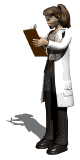 4. В уравнении реакции между гидроксидом натрия и оксидом углерода (IV) коэффициент перед формулой образующейся соли равен
1) 1                2) 2                 3) 3                  4) 4
5. Сумма коэффициентов в уравнении реакции между натрием и водой равна
1) 7                     2) 5                     3) 6                    4) 4
6. Сумма коэффициентов в уравнении реакции между оксидом кальция и водой равна
1) 6                     2) 5                     3) 3                    4) 4
7. Сумма коэффициентов в уравнении реакции взаимодействия между оксидом углерода (IV) и избытком гидроксида кальция равна
1) 1                   2) 2                      3) 3                   4) 4
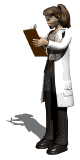 Проверьте свои ответы
1. В уравнении химической реакции, схема которой
2С6Н6 + 15О2 → 6Н2О + 12СО2,
коэффициент перед формулой воды равен
1) 6                   2) 9                   3) 12                 4) 15

2. Сумма коэффициентов в уравнении реакции между раствором силиката натрия и соляной кислотой равна
1) 4                  2) 3                    3) 5                   4) 6
Na2SiO3 + 2HCl = 2NaCl + H2SiO3
1 + 2 + 2 + 1 = 6
Вспомним названия солей и кислот:
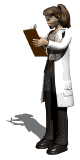 Формулы и названия кислот и кислотных остатков
3. Сумма коэффициентов в уравнении реакции получения сульфата кальция из оксида кальция и соответствующей кислоты равна
1) 3                   2) 4                   3) 5                   4) 6
CaO + H2SO4 = СaSO4 + H2O
1 + 1 + 1 + 1 = 4
Запомните: 
основной оксид + кислота → соль + вода 
Основной оксид состоит из металла и кислорода. 
4. В уравнении реакции между гидроксидом натрия и оксидом углерода (IV) коэффициент перед формулой образующейся соли равен
1) 1                2) 2                 3) 3                  4) 4
2NaOH + CO2 = Na2CO3 + H2O
или
NaOH + CO2 = NaНCO3 + H2O
Запомните: 
основание + кислотный оксид → соль + вода
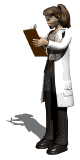 Кислотный оксид состоит из неметалла и кислорода. Кислотным оксидам соответствует кислота. Запишите и запомните:
5. Сумма коэффициентов в уравнении реакции между натрием и водой равна
1) 7                     2) 5                     3) 6                    4) 4
2Na + 2H2O = 2NaOH + H2
2 + 2 + 2 + 1 = 7
Запомните: 
активный металл + вода → основание + H2
Активные металлы – элементы 1 и 2 группы главной подгруппы (кроме водорода и бериллия). постарайтесь запомнить:
6. Сумма коэффициентов в уравнении реакции между оксидом кальция и водой равна
1) 6                     2) 5                     3) 3                    4) 4
 СaО + H2O = Сa(OH)2 
1 + 1 + 1 = 3
Запомните: 
основной оксид + вода → основание 
Основной оксид состоит из металла и кислорода.
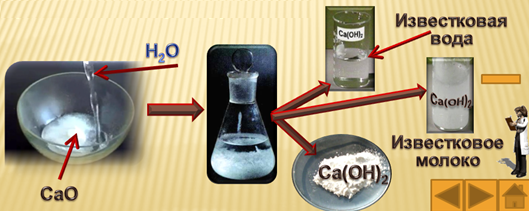 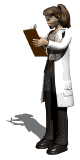 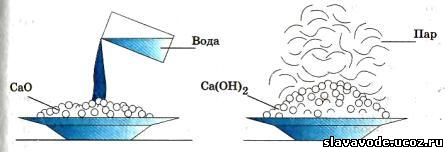 7. Сумма коэффициентов в уравнении реакции взаимодействия между оксидом углерода (IV) и избытком гидроксида кальция равна
1) 1                   2) 2                      3) 3                   4) 4
CO2 + Сa(OH)2 = СaCO3 + H2O
1 + 1 + 1 + 1 = 4
Запомните: 
основание + кислотный оксид → соль + вода
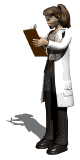 Закон Авогадро: в равных объемах различных газов при одинаковых условиях содержится одинаковое число молекул.
Из закона  Авогадро следует: 
а) одинаковое число молекул разных газов при одинаковых условиях занимают один и тот же объем;
б) один  моль любого газа (молярный объем Vm) при нормальных условиях (н. у.) составляет 22,4 л/моль.
Н. у. – То = 273 К (То = 0 оС + 273 = 273 К ), 
Ро = 101,3 кПа.
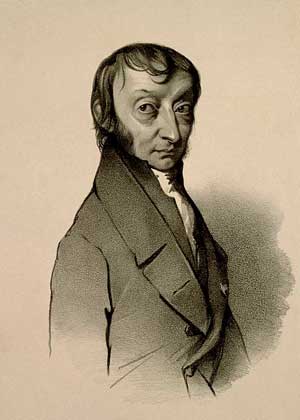 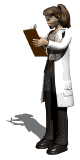 Амедео  Авогадро
Задача 7. Вычислите объем 3 моль диоксида углерода.
Ответ: V(СО2) = 67,2 л.
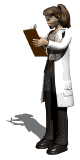 Задача 8. Вычислите массу кислорода, занимающего при н.у. объем 28 л.
Ответ: m(О2) =  40 г.
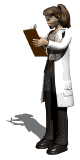 1 моль любого вещества содержит 6,02 • 1023 молекул, атомов или других частиц. Например: 
1 моль воды Н2O содержит 6 • 1023 молекул Н2O; 
1 моль железа Fе содержит 6 • 1023 атомов Fе; 
1 моль хлора Сl2 содержит 6 • 1023 молекул Сl2.
В то же время 1 моль хлора Сl2 содержит 2 моль атомов хлора Сl:
N(Сl) = 2 • N(Сl2);   N(Сl) = 2 • 6 • 1023 = 12 • 1023.
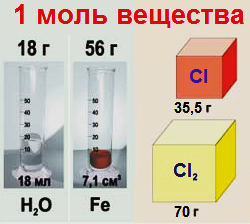 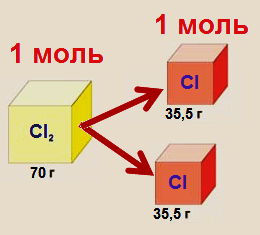 6 • 1023 атомов
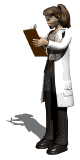 6 • 1023 молекул
Величину 6,02 • 1023 моль–1 называют постоянной Авогадро (в честь итальянского учёного XIX в. А. Авогадро) и обозначают латинской буквой N с индексом А (NА):

NА = 6,02 • 1023 моль–1 = 6,02 • 1023 1/моль
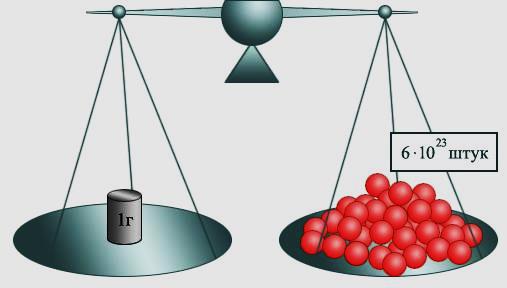 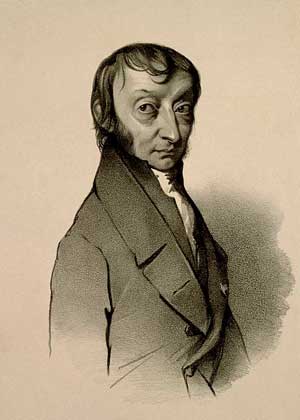 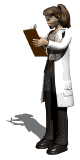 Амедео  Авогадро
Запомним: число молекул или атомов N(Х), содержащихся в определённом количестве вещества (Х), можно вычислить по формуле:
N(X) = NА • (Х)                  (1)
Например, определим число молекул, содержащихся в воде количеством вещества 0,5 моль:
N(H2O) = NА • ( H2O);
N(H2O) = 6,02 • 1023 моль–1 • 0,5 моль = 3 • 1023.
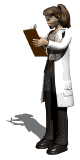 Задача 9. Определите, сколько атомов содержится в двух молях железа Fе.
Ответ:  N(Fe) = 1,2 • 1024 атомов.
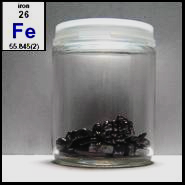 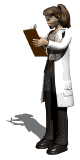 Задача 10. Относительная атомная масса серебра равна 108. Определите массу одного атома серебра в граммах.
1 моль серебра содержит 6,02 . 1023  атомов, следовательно: 
m(атома) = M(Ag)/NA=108/6,02 . 1023=1,79 . 10–22 г

Ответ: m(атома Ag) = 1,79 . 10–22 г
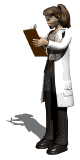 Задача 11. Сколько молекул содержится в 6,8 г сероводорода? Вычислите массу одной молекулы H2S.
2) Определяем число молекул в 0,2 моль H2S
N(H2S) = (H2S) . NA = 0,2 . 6,02 . 1023 = 
= 1,204  . 1023  молекул.
3) Определяем массу одной молекулы H2S
m(молекулы) = M(H2S)/ NA = 34 /6,02 . 1023 =
= 5,65 . 10–23 г
Ответ: N(H2S) = 1,204  . 1023  молекул, 
m(молекулы) = 5,65 . 10–23 г
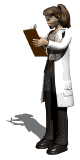 Задача 12. Вычислите массу 3 • 1025 молекул воды.
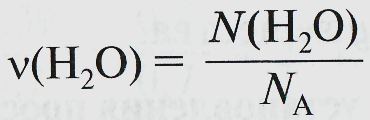 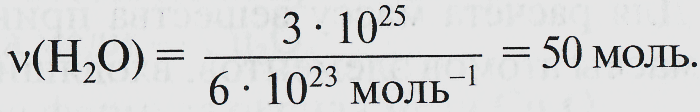 2. Вычисляем молярную массу воды:  
М(Н2O) = 18 г/моль.
3. Определяем массу 50 моль воды по формуле (2):
m(Н2O) = М(Н2O) • (Н2О);
m(Н2O) = 18 г/моль • 50 моль = 900 г.
Ответ:  m(Н2O) = 900 г .
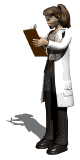 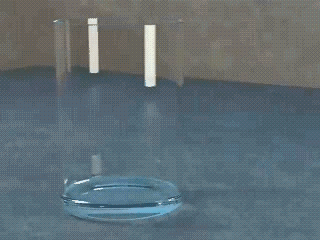 Проверим, как Вы поняли и запомнили
 пройденный материал
1. Суммарное число элементарных частиц, содержащихся в двадцати двух граммах изотопа бора с массовым числом одиннадцать:
а)  1,927×1025                  б)  1,927×1023       
в)  10,811×1025                 г)  10,811×1023 
2. Абсолютная масса атома кальция (в граммах) равна:
а)  6,64×10–23                   б)  40×10–23       
в)  6,64×1023                     г)  6,64×10–25
3. Масса (в граммах) порции сульфата меди (CuSO4), в которой содержится 1,204×1023 атомов кислорода:
а)  8              б)  32           в)  64                 г)  128
4. В двухстах тринадцати граммах Na2SO4 (сульфат натрия) содержатся количества вещества сульфата натрия, атомов натрия, атомов серы и атомов кислорода:
а) 1,5; 3; 1,5; 6                   б) 2; 6; 1,5; 6
в) 3; 1,5; 1,5; 3                   г) 3; 6; 1,5; 3
5. Известно, что один моль воды массой восемнадцать грамм содержит шесть целых две сотых умноженные на десять в двадцать третьей степени молекул. Количество молекул содержащихся в одной капле воды массой ноль целых шесть сотых грамм:
а)  2×1021      б)  1,8×1023     в)  18×1023    г)  2×1023
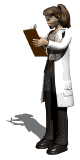 Проверьте свои ответы
1. Суммарное число элементарных частиц, содержащихся в двадцати двух граммах изотопа бора с массовым числом одиннадцать:
а)  1,927×1025                  б)  1,927×1023       
в)  10,811×1025                 г)  10,811×1023
2. Один атом бора содержит: 
пять протонов (совпадает с порядковым номером), 
пять электронов (совпадает с порядковым номером),
шесть нейтронов, 
то есть шестнадцать элементарных частиц.
Следовательно, один моль атомов бора содержит шестнадцать моль элементарных частиц.
3. Определим количество вещества изотопа бора:
(11В) = m(11В)/M(11В) = 22/11 = 2 моль    
4. Определим количество вещества элементарных частиц:
(элементарных частиц) = 16 × (11В) = 16 × 2 = 
= 32 моль
5. Определим суммарное число элементарных частиц:
N(элементарных частиц) = 
= (элементарных частиц) × NA =
= 32 моль × 6,02 × 1023 моль–1  = 1,927 × 1025.
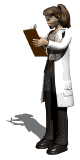 2. Абсолютная масса атома кальция (в граммах) равна:
а)  6,64×10–23                   б)  40×10–23       
в)  6,64×1023                     г)  6,64×10–25
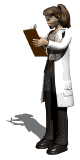 3. Масса (в граммах) порции сульфата меди (CuSO4), в которой содержится 1,204×1023 атомов кислорода:
а)  8              б)  32           в)  64                 г)  128
2. Определим количество вещества сульфата меди:
(CuSO4) = (1/4) × (О) = (1/4) × 0,2 = 0,05 моль
3. Определим массу (в граммах) порции сульфата меди:
m(CuSO4) = (CuSO4) × М(CuSO4) =
= 0,05 × (64 + 32 + 4×16) =
= 0,05 ×160 = 8 г
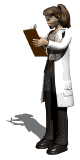 4. В двухстах тринадцати граммах Na2SO4 (сульфат натрия) содержатся количества вещества сульфата натрия, атомов натрия, атомов серы и атомов кислорода:
а) 1,5; 3; 1,5; 6                   б) 2; 6; 1,5; 6
в) 3; 1,5; 1,5; 3                   г) 3; 6; 1,5; 3
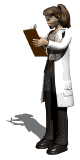 2. Чтобы вычислить количество вещества сульфата натрия, нужно его массу разделить на молярную массу:
(Na2SO4) = m/M = 213/142 = 1,5 моль    
3. Исходя из того, что один моль сульфата натрия содержит два моль атомов натрия, один моль атомов серы и четыре моль атомов кислорода, определим количество вещества каждого химического элемента, входящего в состав Na2SO4:
(Na) = 2×(Na2SO4) = 2×1,5 = 3 моль
(S) = 1×(Na2SO4) = 1×1,5 = 1,5 моль
(O) = 4×(Na2SO4) = 4×1,5 = 6 моль
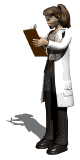 5. Известно, что один моль воды массой восемнадцать грамм содержит шесть целых две сотых умноженные на десять в двадцать третьей степени молекул. Количество молекул содержащихся в одной капле воды массой ноль целых шесть сотых грамм:
а)  2×1021      б)  1,8×1023     в)  18×1023    г)  2×1023
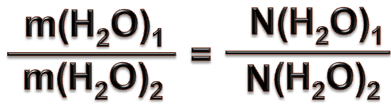 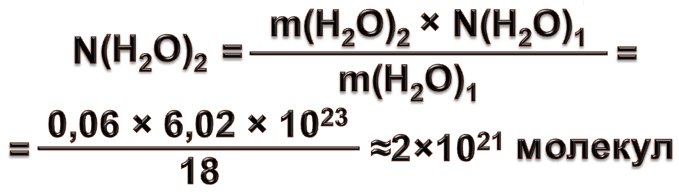 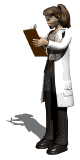 Вопросы и задачи для подготовки к контрольной работе
Дайте определение понятию «количество вещества» (атом, молекула, химический элемент, атомная единица массы, относительная атомная масса элемента, относительная молекулярная масса, молярная масса, массовая доля вещества, постоянная  Авогадро).
Сформулируйте закон «Постоянства состава вещества» (сохранения массы, периодический закон Д. И. Менделеева, кратных отношений, объемных отношений, Авогадро, следствия из закона Авогадро, Бойля – Мариотта, Гей-Люссака, уравнение Менделеева-Клапейрона).
Решите задачу с пояснениями:
Массовая доля кислорода (железа, водорода) в гидроксиде железа (III) (Fe(ОН)3) равна …
Массовая доля в азота (водорода, кислорода) в нитрите аммония (NH4NO2) равна …
Массовая доля кислорода (железа, серы) в сульфате железа (III) (Fe2(SO4)3) равна …
Массовая доля кислорода (водорода, азота) в азотной кислоте (HNO3) равна …
Массовые отношения между элементами в аммиаке  (NH3) …
Массовые отношения между элементами в азотной кислоте (HNO3) …
Вычислите массу и количество вещества оксида магния, образовавшегося при полном сгорании 24 г магния.
Решите задачу с пояснениями:
Вычислите массу алюминия, который вступил в реакцию с серой, если при этом образовалось 0,2 моль сульфида алюминия.
Вычислите массу кислорода (О2), занимаю-щего при н.у. объем 28 л.
Определите, сколько атомов содержится в двух молях железа.
Вычислите массу 3 • 1025 молекул воды.
Количество вещества (моль) порции оксида калия, содержащей 1,505 • 1023 атомов калия, равно …
Масса (в граммах) порции ортофосфата натрия (Na3PO4), в которой содержится 1,201•1023 атомов кислорода …
Решите задачу с пояснениями:
Масса (в граммах) порции сульфата меди (CuSO4), в которой содержится 1,204•1023 атомов кислорода …
Абсолютная масса атома кальция (в граммах) равна …
Сколько молекул содержится в 10 г оксида углерода (IV) СО2?
Вычислите массу фтора (F2), занимающего при н.у. объем 27 л.
Вычислите массу азота (N2), занимающего при н.у. объем 26 л.
Вычислите массу аммиака (NH3), занимаю-щего при н.у. объем 20 л.
Вычислите объем 5 моль диоксида серы (SO2).
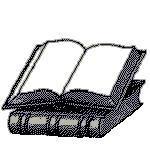 Использованные источники
Ерохин Ю. М., Ковалева И. Б. Химия для профессий и специальностей технического и естественно-научного профилей: учебник для студ. учреждений сред. проф. образования. – М.: Издательский центр «Академия», 2015. – 448 с.
Габриелян О. С., Остроумов И. Г. Химия для профессий и специальностей технического профиля: учебник для студ. учреждений сред. проф. образования. – М., 2017. 
Габриелян О.С., Остроумов И. Г., Остроумова Е. Е. и др. Химия для профессий и специальностей естественно-научного профиля: учебник для студ. учреждений сред. проф. образования. – М., 2017. 
Габриелян О. С., Остроумов И. Г. Химия для профессий и специальностей социально-экономического и гуманитарного профилей: учебник для студ. учреждений сред. проф. образования. – М., 2016.
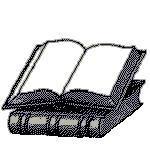 Использованные источники
http://www.medinfo.ru/mednews/10171.html
https://ru.wikipedia.org/wiki/.
bing.com/images
http://school.xvatit.com/index.php?title=%D0%93%D0%B0%D0%B7%D0%BE%D0%B2%D1%8B%D0%B5_%D0%B7%D0%B0%D0%BA%D0%BE%D0%BD%D1%8B
http://mysopromat.ru/uchebnye_kursy/istoriya_soprotivleniya_materialov/biografii/mariott_edme/
Новошннский И. И., Новошинская Н. С. Химия: учебник для 10 (11) класса общеобразовательных учреждений Углублённый уровень / И. И. Новошинский, Н. С. Новошинская. – М.: ООО «Русское слово – учебник», 2014. – 440 с.: ил. – (ФГОС. Инновационная школа). ISBN 978-5-00007-544-9.
http://newton-yar.ru/catalog/17/4052/
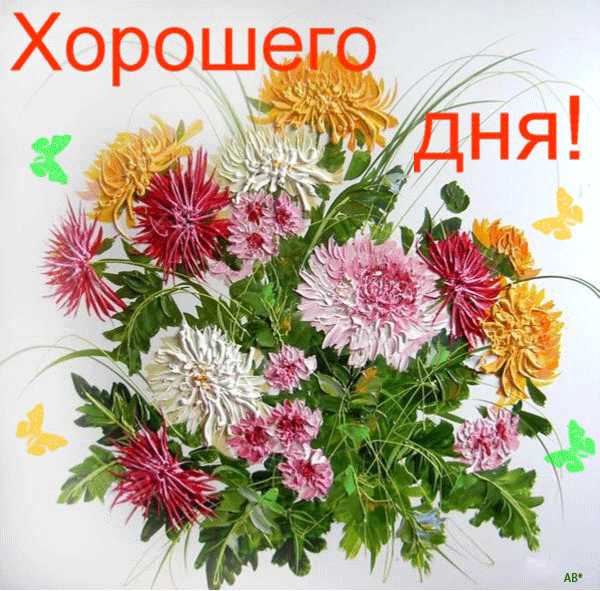